Trendi 
na področju dobrega počutja
Modul 2
“
Dobrodošli v DETOUR spletnem usposabljanju s področja turizma dobrega počutja.
”
Vsebina
I. Uvod v velnes in dobro počutje
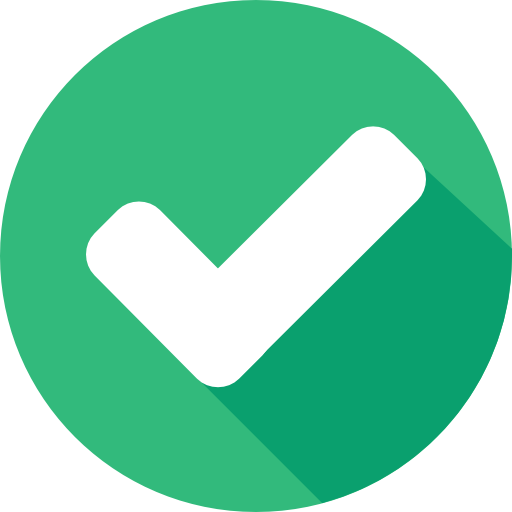 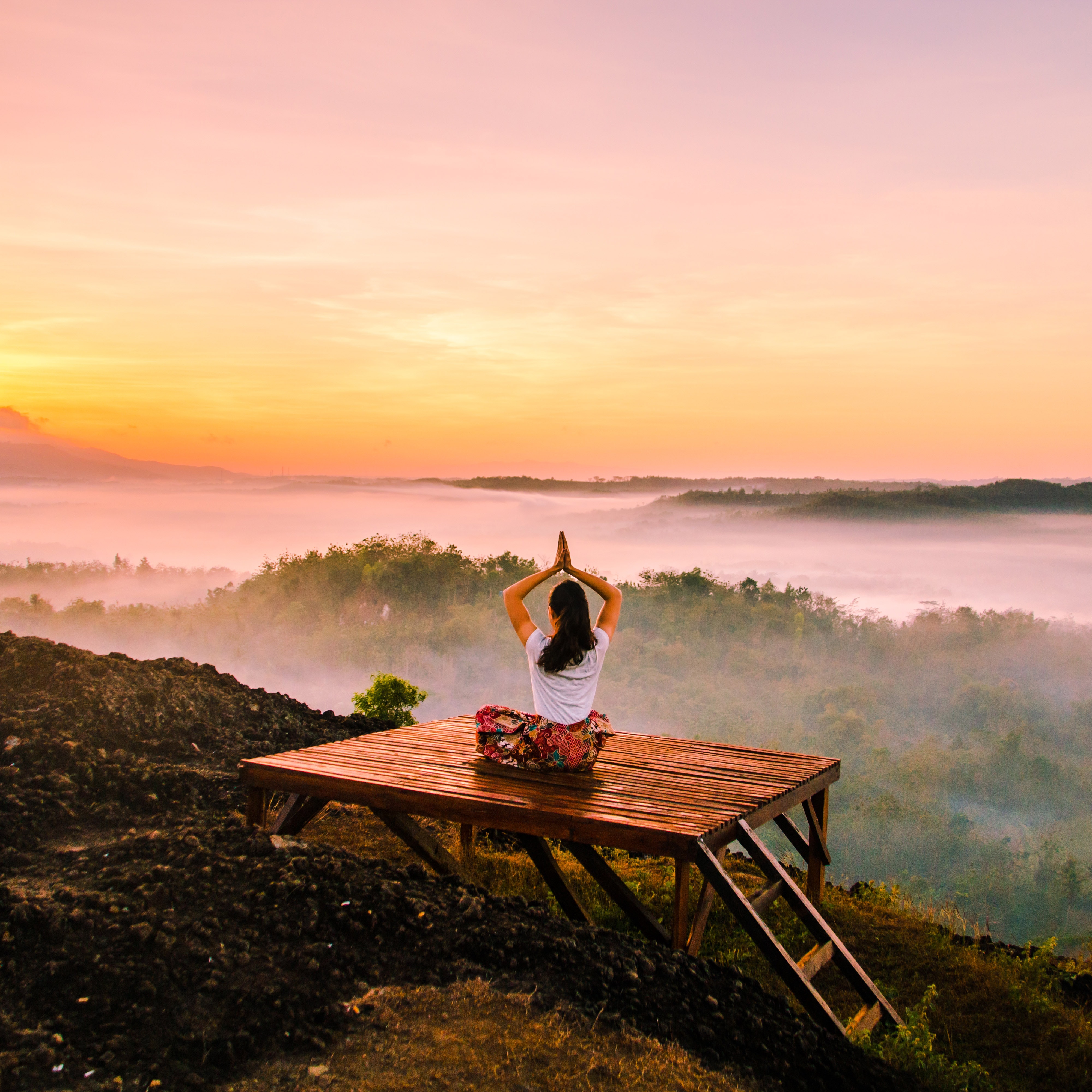 II. Trendi na področju dobrega počutja
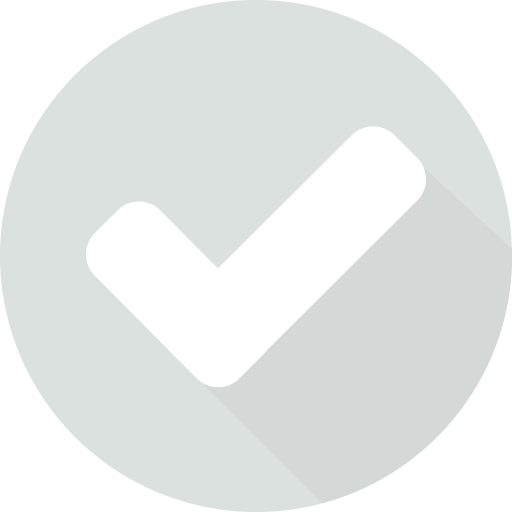 III. Izkustvena ekonomija
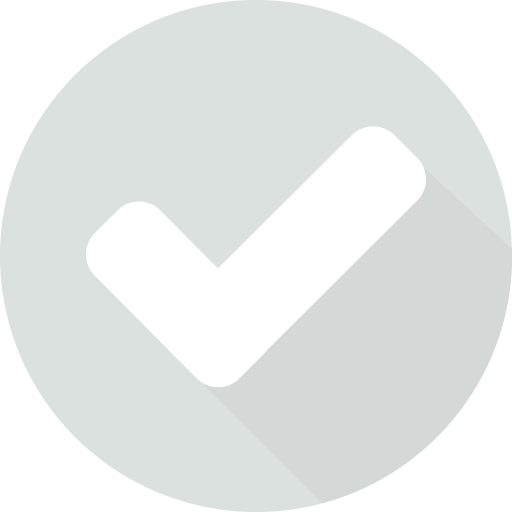 IV. Načrtovanje izkustva dobrega počutja
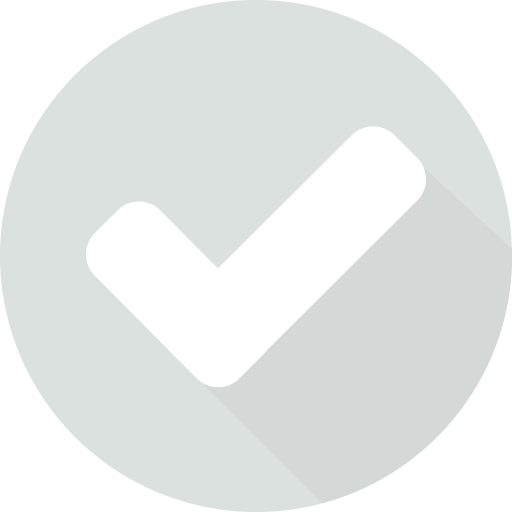 V. Po zemljevidu izkustev naših gostov
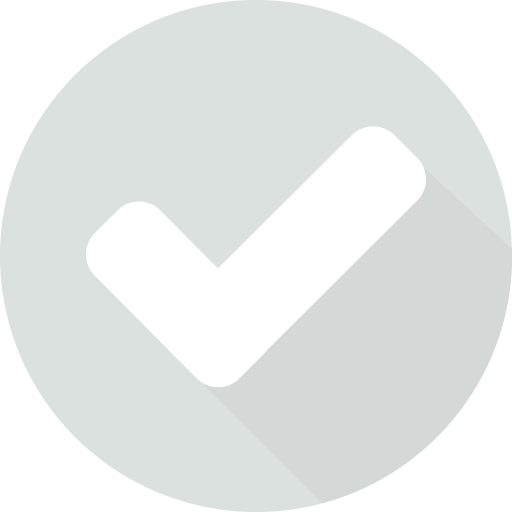 VI. Zgodbarjenje v gastronomskem turizmu
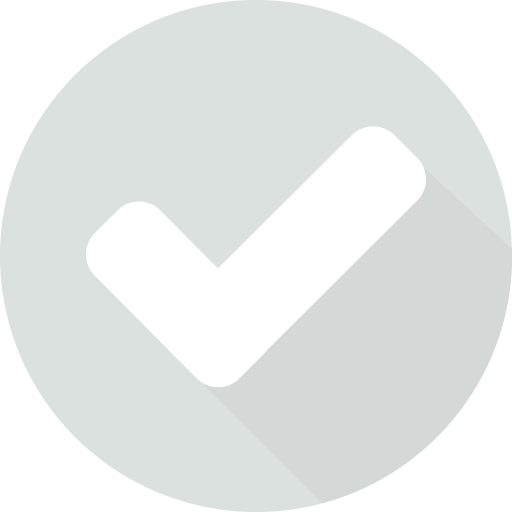 VII. Ustvari svoje velneško podjetje
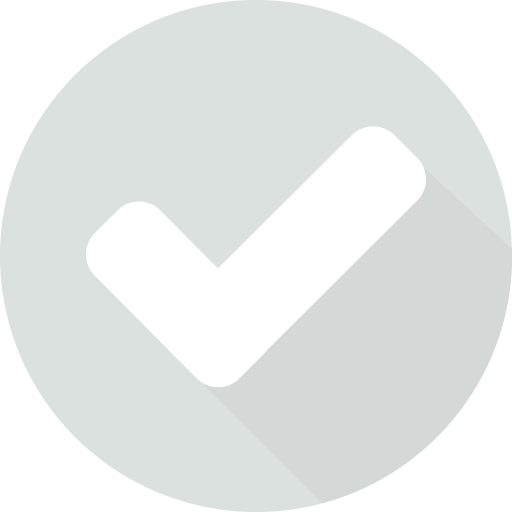 VIII. Znamčenje dobrega počutja
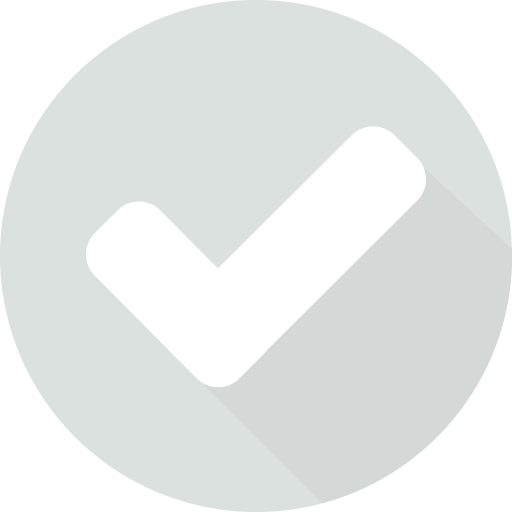 IX. Spletno trženje
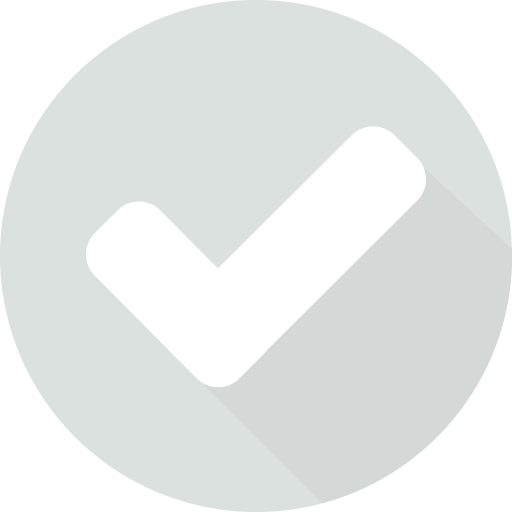 Uvod
Svet se nenehno spreminja, hkrati pa je nedavna pandemija Covid-19 v življenja vnesla dodaten nemir in preizkušnje, ki so pomembno vplivale na to, kako ljudje danes dojemamo življenje. V porastu so trendi, v veliki meri vezani na zdravje, varnost ter uporabe tehnologij in digitalizacije. Kako bodo ti trendi zaznamovali turizem? Bodo ljudje še vedno iskali užitek in izpolnitev le-tega? Podrobnejši pogled na področje turizma dobrega počutja bo osvetlil omenjena kritična področja in predlagal nove ideje in poti, kako se prilagoditi trendom in jih učinkovito promovirati. Uvodnemu poglavju bodo sledila nadaljnja, ki bodo namenjena ustvarjanju in kreiranju nepozabnega izkustva dobrega počutja na destinaciji.
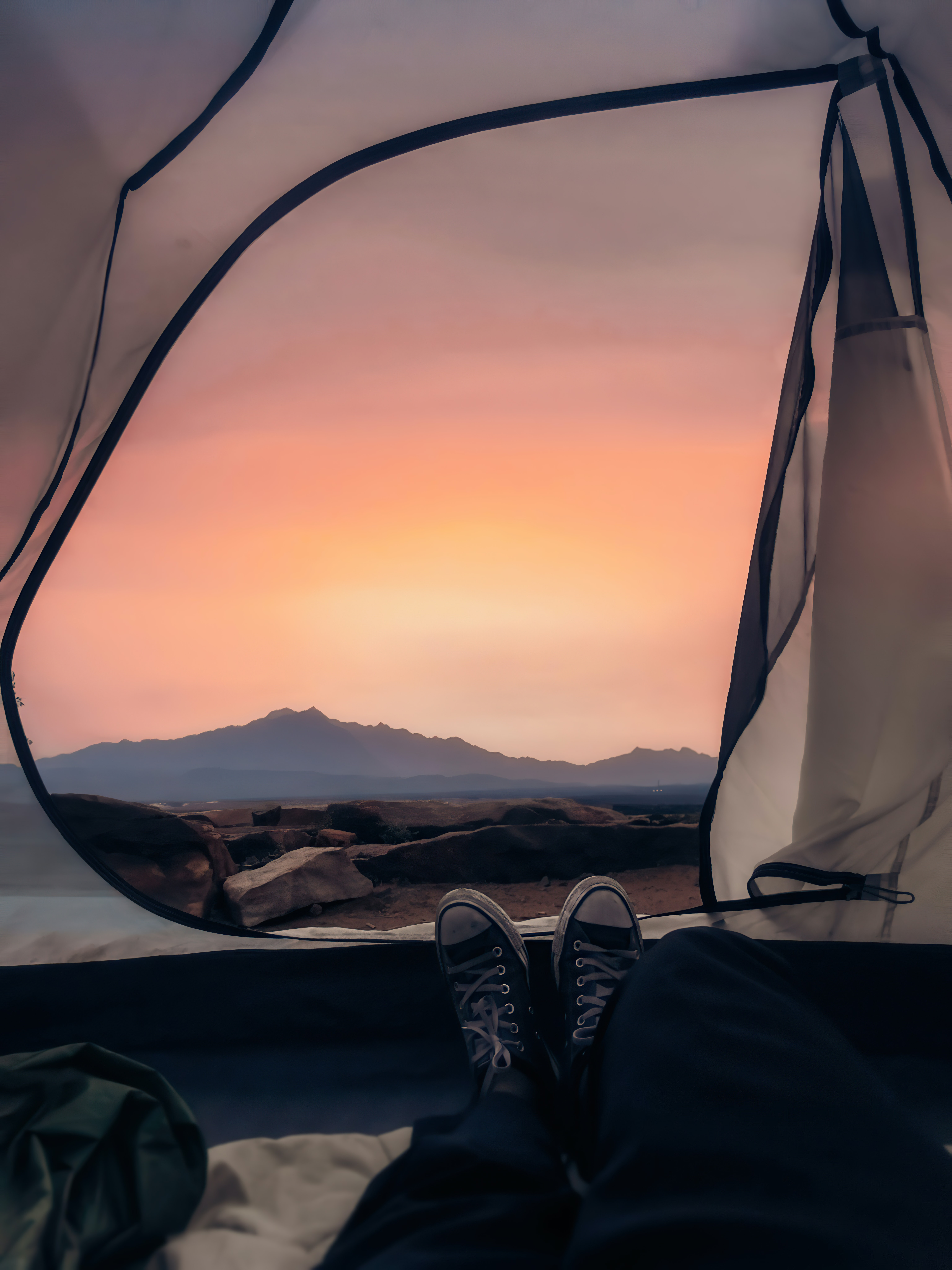 Cilj poglavja
Prepoznati dejavnike, ki vplivajo na dobro počutje in srečo posameznika dandanes ter opredeliti njegov pomen za turizem.
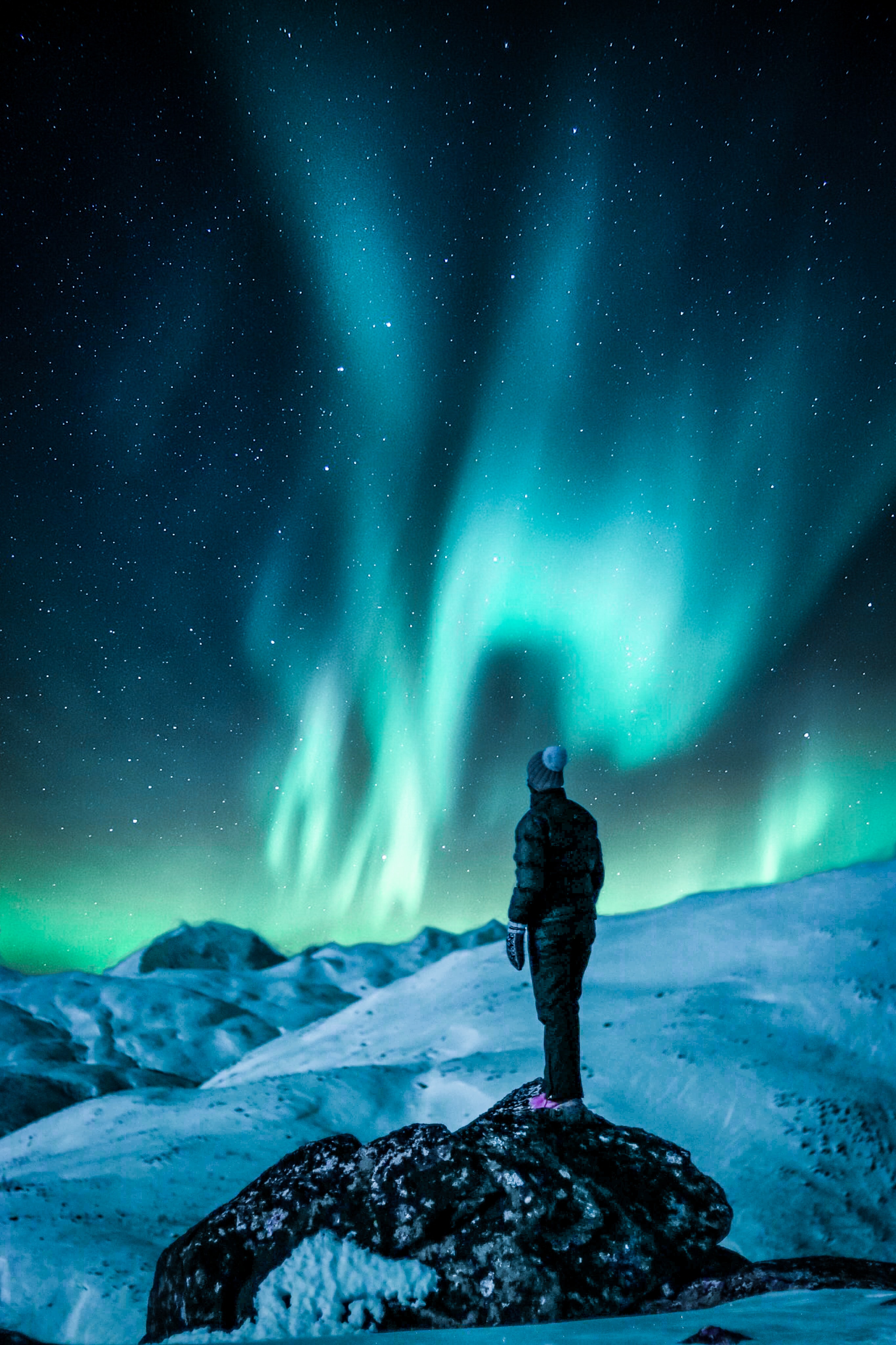 Česa se bomo naučili?
Razumeti trende na področju dobrega počutja in turizma.
 Izpostaviti različne vidike in pojmovanje sreče posameznika in njegovega dobrega počutja. 
 Razumeti srečo in dobro počutje kot dejavnika turistovega izkustva na destinaciji.
 Prepoznati pomen dobrega počutja in dobrodošlice na destinaciji.
 Primeri dobrih praks s področja meet & greet dobrodošlice na destinaciji.
Vsebina & viri
Viri
a. 4 video predstavitve
b. 3 primeri dobrih praks
c. 8 člankov za poglobitev razumevanja
d. 1 naloga
Vsebina
a. Trendi s področja dobrega počutja 
b. Sreča & dobro počutje
c. Dobrodošlica in dobro počutje turistov
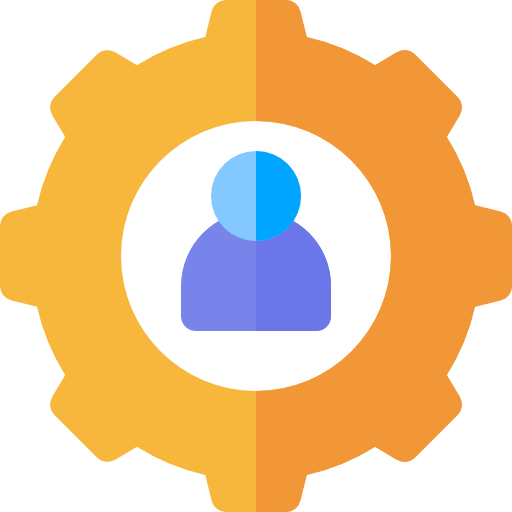 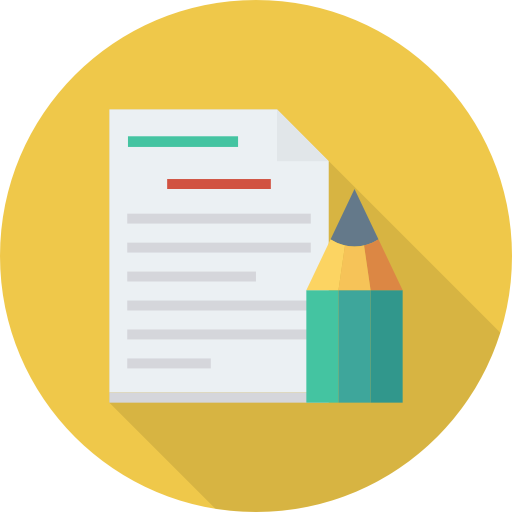 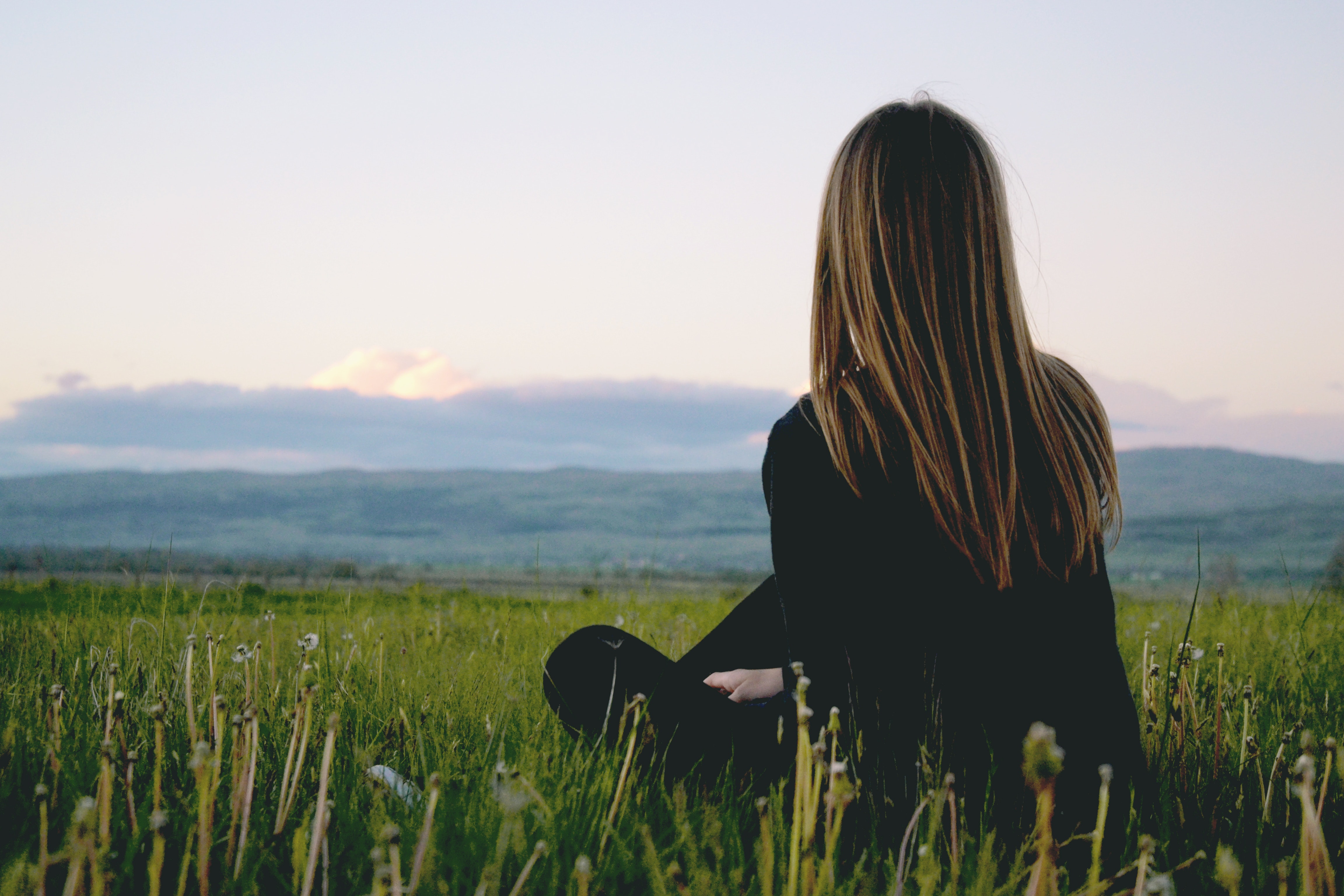 2.1.
Trendi s področja 
dobrega počutja 
&
 potovanj
Turizem danes
Zdravje in dobro počutje
Covid-19
Digitalizacija
Čistoča in higiena sta ključnega pomena.
 Potovanje v manjših skupinah, kjer je pomembna varnost.
 Zaupanje ponudniku in visoki standardi poslovanja.
 Preživljanje časa v naravi.
Smart turizem.
 Spletno iskanje, rezervacije in evalvacija potovanja.
 Mobilniki & pripomočki ‚Internet of Things (IoT)‘.
 Ljudje smo nenehno prisotni na spletu.
Zdrava prehrana, gibanje in čuječnost kot ključni atributi potovanj posameznika.
 Digitalni detox (spletno razstrupljanje).
 Um, telo in duša.
 Sprostitev in odmik.
Trendi s področja dobrega počutja
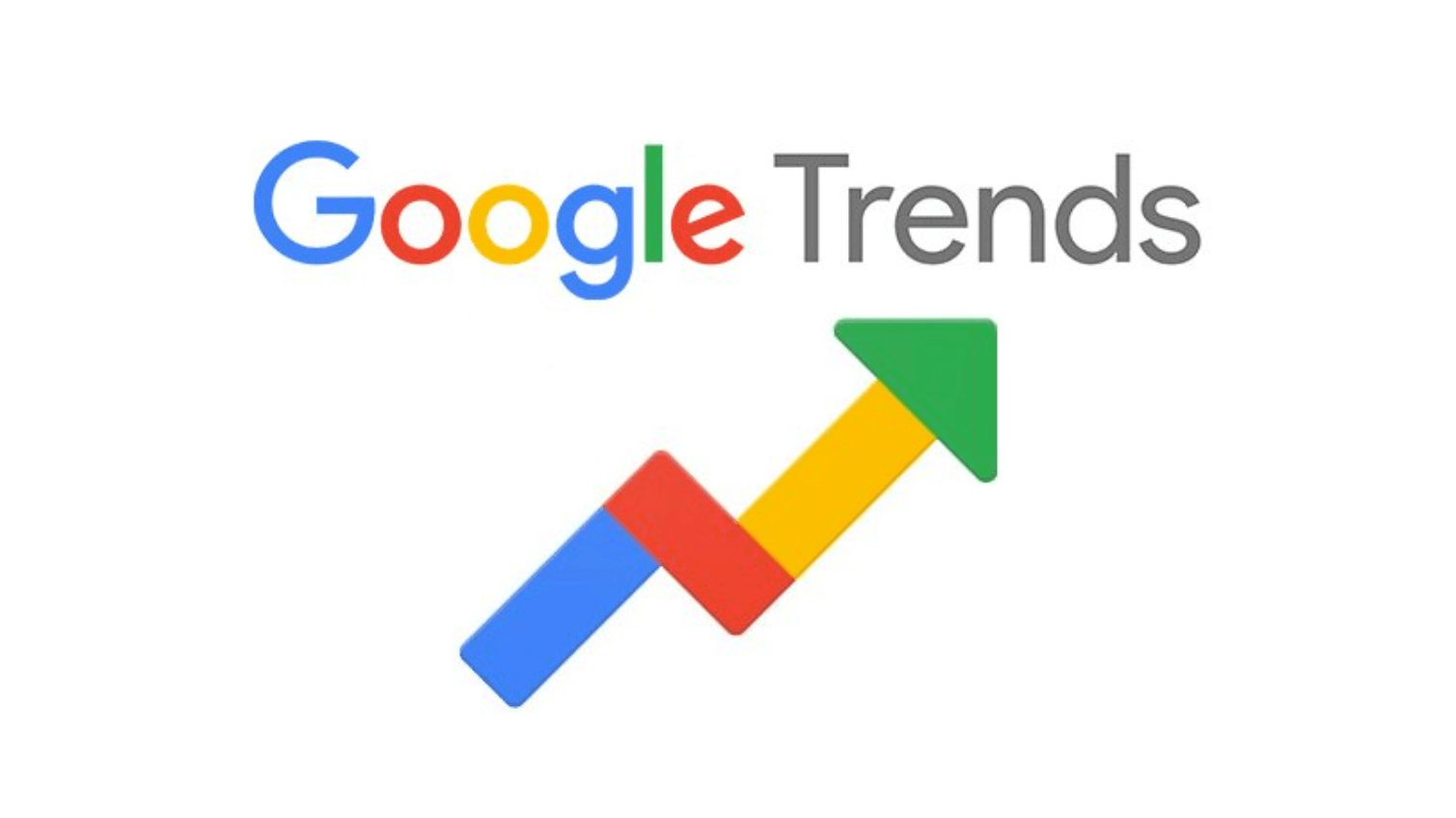 Beseda “wellbeing” 
v Google iskalniku 2004-2021
Poudarki
Iskanje besede pogostejše po 2011 (finančna kriza).
Iskanje besede manj pogosto v času božičnih praznikov.
Iskanje besed pogostejše v času globalnega lockdowna (maj 2020).
1. Socialni pritisk k ‚naravnemu, zelenemu‘V 2020 so se potrošniki odvrnili od eco-zagovornikov k eco-zasramovanju.
2. BRAND AVATARSOsebne blagovne znamke pridobivajo na pomenu.
3. METAMORPHIC DESIGNPoistovetenje z znamko – personifikacija znamke.
4. IZGORELOSTPametne znamke zamenjujejo preživele in izgorele znamke.
5. SOCIALNI MEDIJIPrihodnost socialnih medijev.
Trendi s področja dobrega počutja
2019
IZGORELOST 
poklicna izgorelost
(International Classification of Diseases)
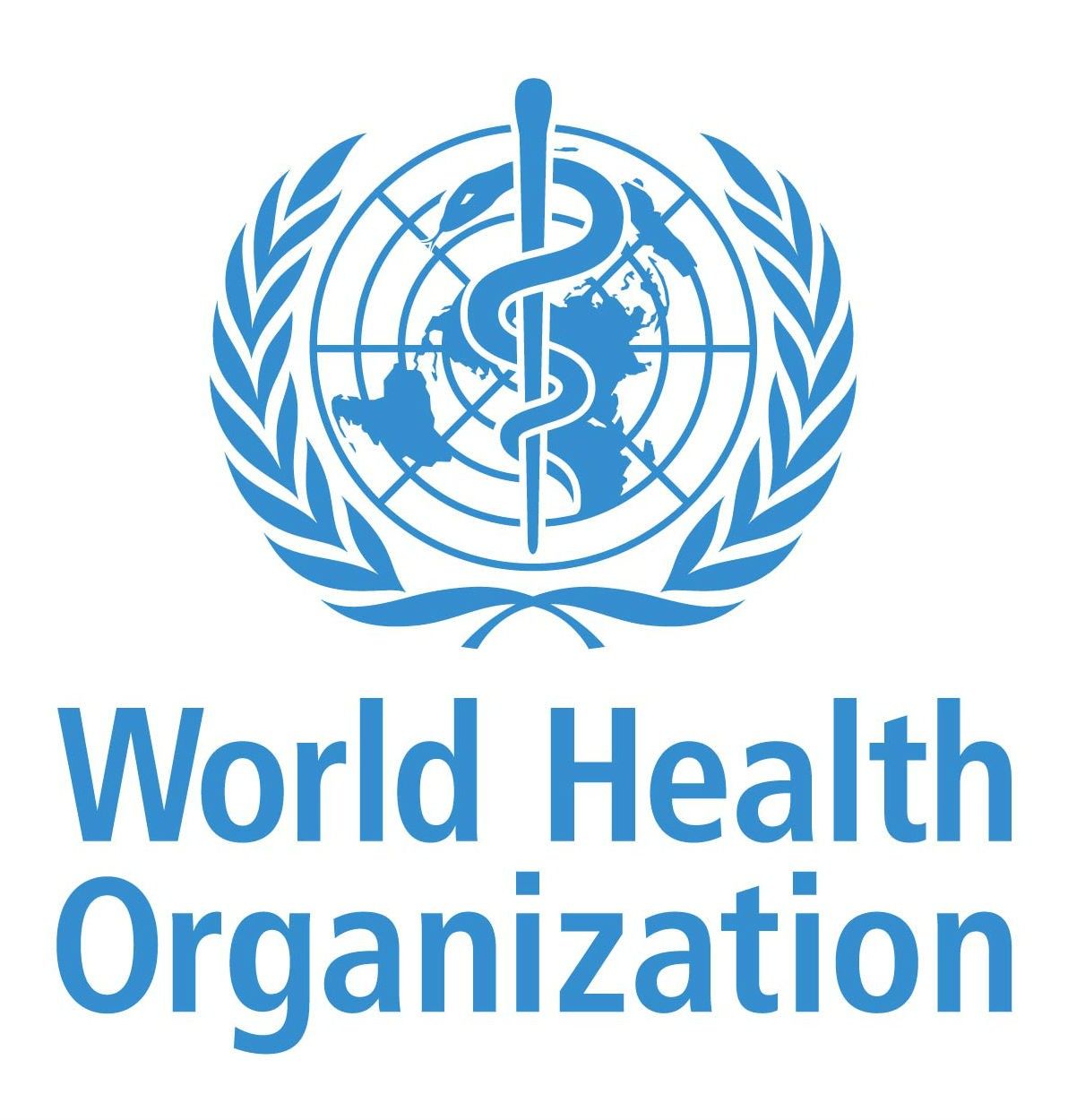 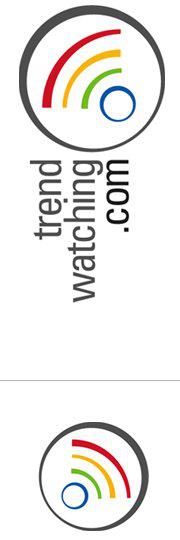 5 največjih trendov v 2020
Source: https://trendwatching.com/quarterly/2019-11/5-trends-2020/
[Speaker Notes: Izgorelost: občutek pomanjkanja energije in izčrpanosti; občutek odtujenosti in nemotiviranosti za delo, negativno ali cinično razmišljanje; negativen odnos do dela.
https://www.who.int/news/item/28-05-2019-burn-out-an-occupational-phenomenon-international-classification-of-diseases]
Trendi s področja dobrega počutja
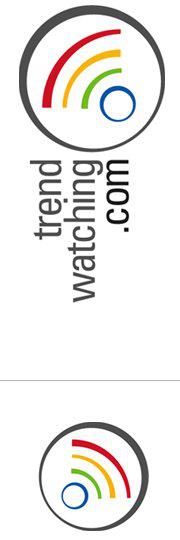 “21 naj inovacij v 2021”
(3 med njimi so vezane na področje dobrega počutja in osebne rasti)
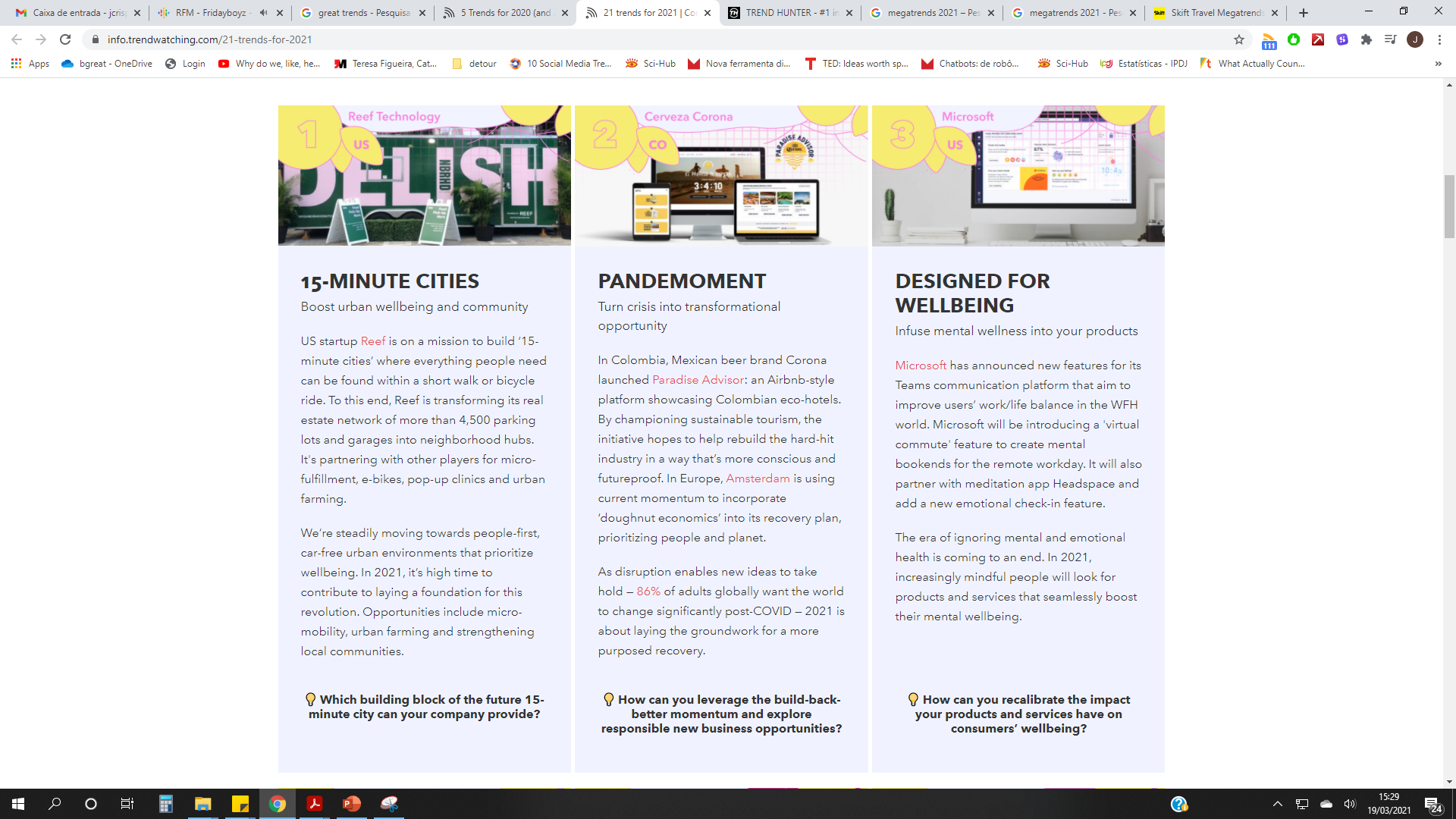 Source: https://info.trendwatching.com/21-trends-for-2021
Trendi s področja dobrega počutja in potovanj
Več premišljenih odločitev.
 Pozitiven vpliv na lokalno prebivalstvo.
 Pozitiven vpliv na lokalno okolje.
 Slow travel (doživljajski turizem).
 Prostovoljstvo (1 or 2 dneva/potovanje).
 Omejitve potovanj.
 Destinacije masovnega turizma v zatonu.
 Ponovno odpiranje hotelov.
 V porastu so intimnejše, zasebne, domišljene počitnice, namenjene osebni rasti.
 Ljudje so željni potovanj.
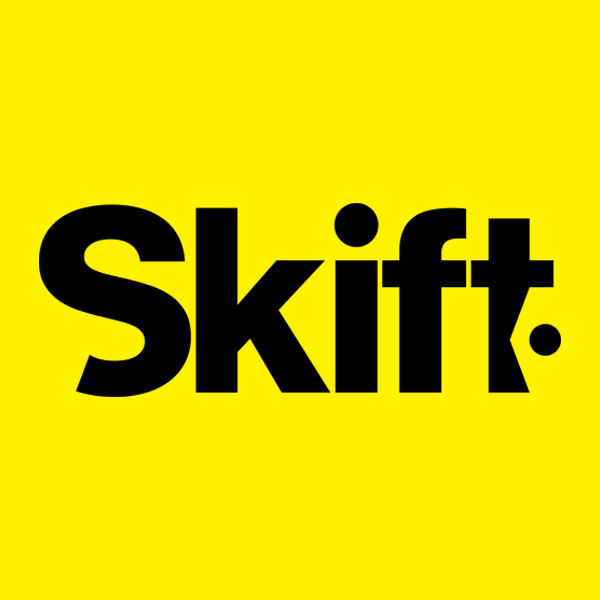 Skift Megatrends:
Pogled v leto 2025
Skift je imenoval 14 megatrendov. 
Eden izmed njih:
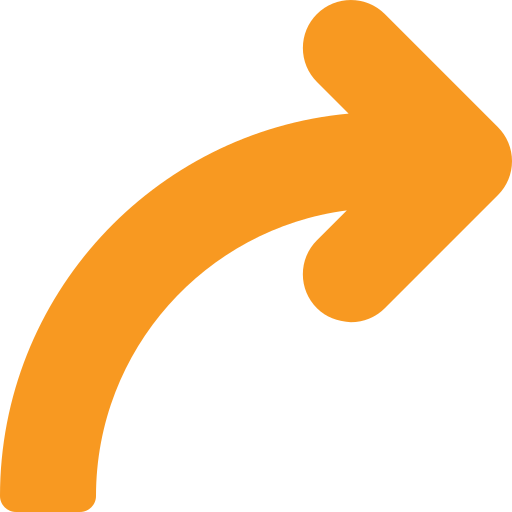 Potovanja so dandanes načrtovana, domišljena, namenjena osebni rasti in razvoju.
[Speaker Notes: Skift Megatrends: Pogled v 2025 (https://skift.com/2021/01/13/skift-megatrends-2025-download-your-copy-now/)]
Trendi s področja dobrega počutja in potovanj
Adapted: https://www.tripadvisor.com/Covid19WhitepaperMay2020
Value for money
Čistoča
Pomoč in skupnost
Destinacije
Sprostitev
Keep up-to-date
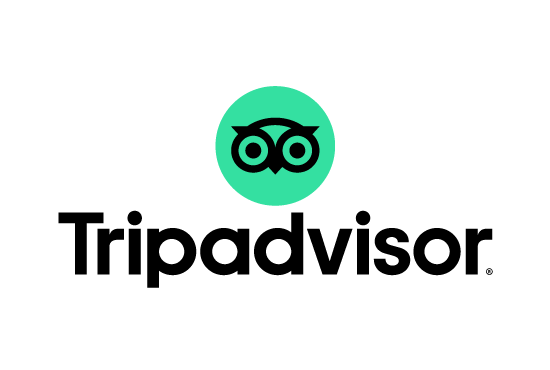 Znamke
Namestitve
Varnost
Word-of-Mouth
Fleksibilnost
Marketing
Restavracije
Potovanja in znamenitosti
Transparentnost
Manjše skupine
Zaupanje
Diferenciacija
[Speaker Notes: Tripadvisor’s dokument “Beyond Covid-19: The Road to Recovery for the Travel Industry” opredeljuje vrsto posebnih ukrepov za različne sektorje v podporo okrevanju turizma. Čeprav so nekateri ukrepi neposredno povezani, so drugi očitno globlji, ki bodo dolgoročno vplivali na celotno turistično industrijo.

Destinacije: 1. Najprej usmerite prizadevanja na domač trg / 2. Promovirajte atrakcije, kjer lahko potrošniki izvajajo pravila socialne distance / 3. Vzpostavite zaupanje v čistočo / 4. Pomagajte potrošnikom, da se spet sprostijo
Namestitve: 1. Varnost, prilagodljivost in preglednost so ključni za ponovno vzpostavitev samozavesti potnikov / 2. Vzemite si čas za poenostavitev in pripravo / 3. Diferenciacija je ključnega pomena 4. Vzpostavite pravilnik poslovanja
Ture & atrakcije: Objavite svoje protokole / ponudite možnosti za zasebne ali majhne skupine / prilagodljivost je ključnega pomena
Restavracije: 1. Osredotočite se na trženje / 2. Bodite pozorni na posodobitve poslovanja / 3. Razmislite o načinih za nadaljnjo diverzifikacijo vašega podjetja / 4. Naj jedilniki spregovorijo svojo zgodbo
Znamke: 1. Oglas mora odražati trenutno stanje / 2. Vrednost za denar / 3. Potrošniki iščejo "pomočnike"]
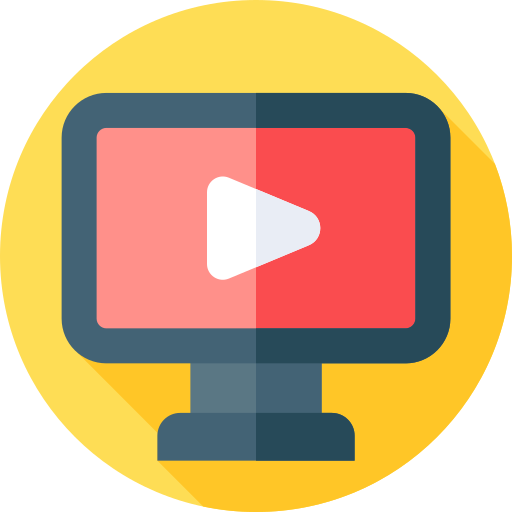 Video #1
Travel Trends after Coronavirus
https://youtu.be/xaO3SoJkXSc
2.2.
Sreča in 
dobro počutje
Sreča in dobro počutje
Druga prepričanja
Versko prepričanje
Pomen
Etičnost
Pričakovanja
Kultura
Vrednote
Kaj je sreča?
Kaj je dobro počutje?
Subjektivno dobro počutje
Zavedanje, kako ljudje doživljajo lastno kakovost življenja, vključno s srečo
Kako jo dosežemo?
Posledice in koristi?
Preteklost, sedanjost, prihodnost?
Vpliv na zdravje?
Posameznik : skupnost
Kaj vse vpliva na srečo?
[Speaker Notes: Razumeti pojma, kot sta sreča in dobro počutje, je težko. Positive Psychology (pozitivna psihologija) preučuje človekovo delovanje, subjektivno pojmovanje sreče in dobrega počutja, z namenom večje kakovosti življenja.
Gre za modern vejo psihologije, ki je osredotočena na “pozitivno stran življenja” in njene koristi, napram ukvarjanju s problemi in negativnimi zadevami. Namenjena je optimizaciji osebnega dobrega počutja. Razumevanje te veje psihologije je v pomoč pri ukvarjanju z ljudmi, ki si želijo izboljšati lastno dobro počutje. Na slednje se navezuje tudi turizem.]
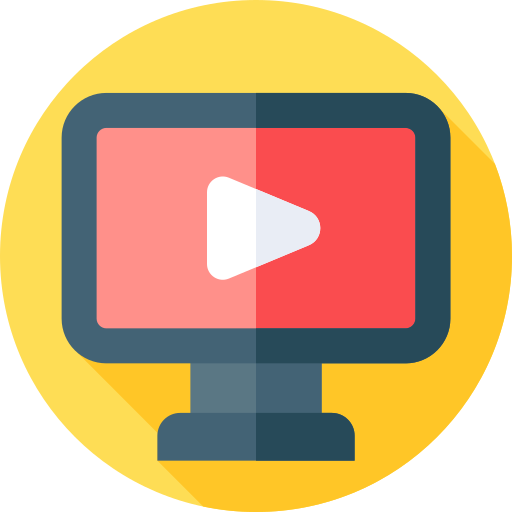 Video #2
The science of Subjective Well Being, a.k.a Happiness.
https://youtu.be/PPbjK3MmjL0
Kako postati srečen?
Dva nasprotna filozofska vidika
Hedonizem
Eudaimonizem
Užitek, udobje in veseljačenje.
Kompleksnejši cilji, lastni posamezniku in družbi.
Pozitiven učinek hedonizma, odsotnost negativnih učinkov.
Ker gre za učinke na dolgi rok, ni trenutnih pozitivnih učinkov, kljub vlaganju truda.
Primeri s področja turizma
Preživeti en dan na sanjski plaži.
Počitnice preživeti z namenom, da se nekaj dni (ali celotno potovanje) posveti zasajanju dreves ali poučevanju otrok v oddaljenem podeželskem kraju.
Hedometer
Source: http://hedonometer.org/timeseries/en_all/
Merjenje sreče prebivalstva na podlagi podatkov s socialnega omrežja.
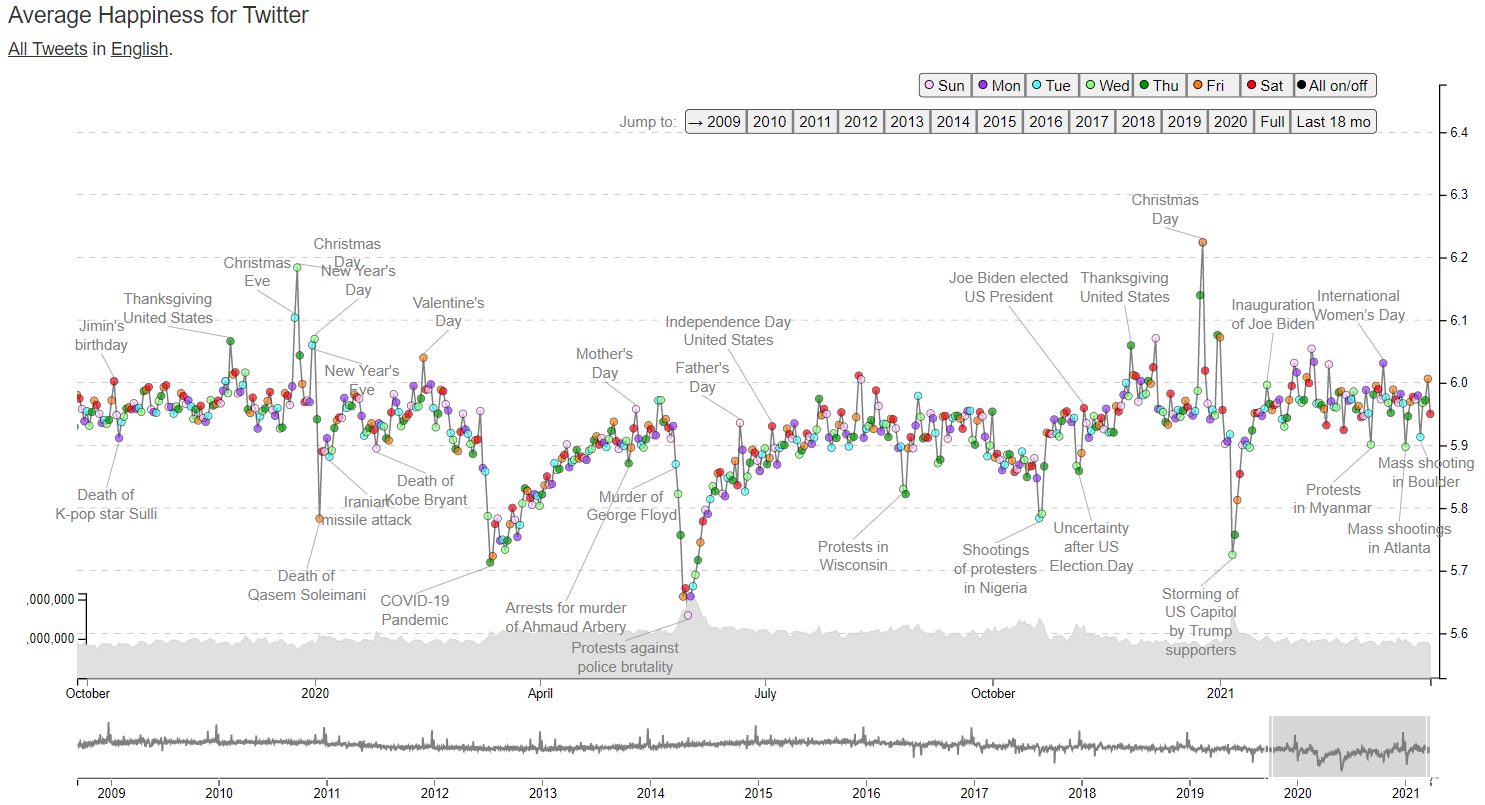 Dogodki
Ključne besede
Inspiracije
Trendi
Ključni momenti
[Speaker Notes: Hedometer predstavlja raziskovalni projekt, ki je namenjen merjenju sreče prebivalstva skozi čas. Temelji na aktivnosti prebivalstva na socialnih omrežjih. Meri način, na katerega se ljudje predstavljajo zunanjemu svetu.
Pripomoček na zanimiv način predstavlja, kaj osrečuje ljudi ter kako odreagirajo na določene besede v določenih trenutkih. Pripomoček je v pomoč pri načinu komuniciranja ter pripravi in načrtovanju izkustev.]
Sreča in turisti
Sreča turistov temelji na:
Pozitivnih čustvih + Vključenosti, dogajanju + Osebnem pomenu
Pričakovanja
Pozitivna čustva
On-site izkušnja
Vključenost v dogajanje
Refleksija
Osebni pomen
Veselje
 Interes
 Zadovoljstvo
 Ljubezen
Izpopolnjenost
 Dogajanje
 Čuječnost
 Avtentičnost
Pomen dogodkov na potovanju
 Težave na potovanju
 Osebni pomen potovanja
Adapted: Filep and Deery (2010)
[Speaker Notes: Filep, S. and Deery, M. (2010). Towards a Picture of Tourist’s Happiness: An Insight from Psychology. Tourism Analysis, 14 (4), 399-410.
Veselje: biti igriv; prestavljati meje mogočega; biti kreativen
Interes, zanimanje: veselje po raziskovanju; nove informacije in nova izkustva; razširiti lastna obzorja
Zadovoljstvo: veseliti se sedanjega trenutka
Ljubezen: izkustiti veselje, zadovoljstvo in interes]
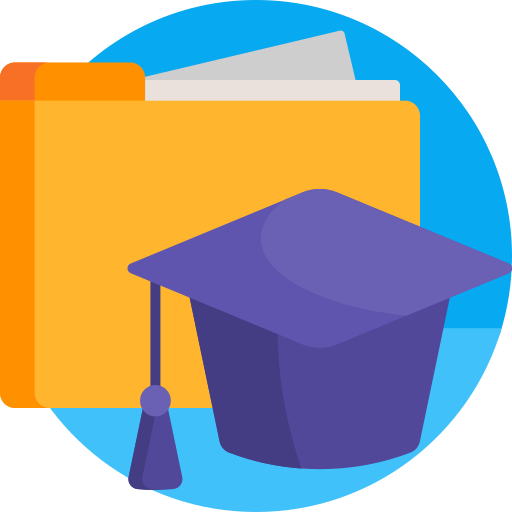 Primer dobre prakse – Tourism Fiji
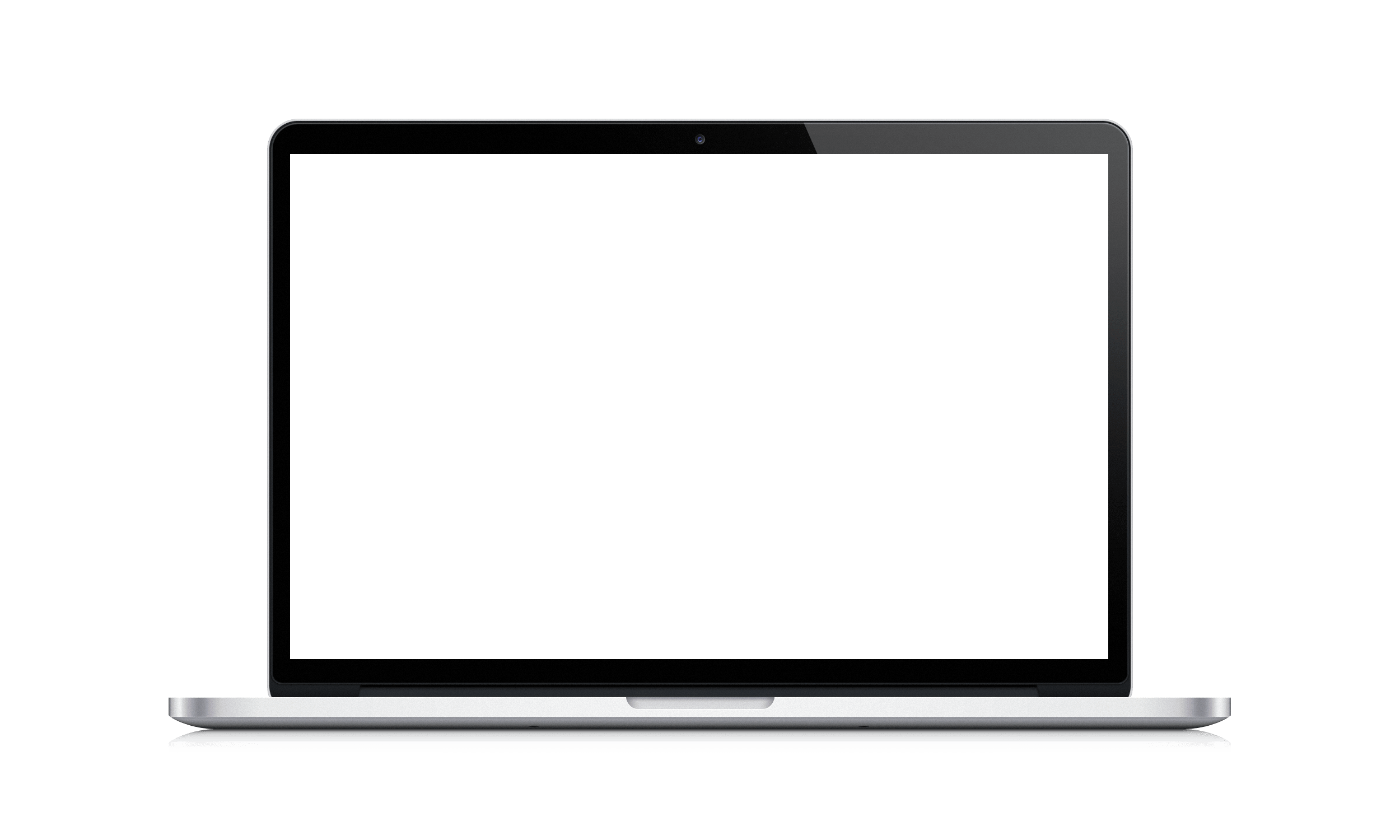 Tourism Fiji - Where Happiness Finds You
Bringing real Fiji happiness to the world.
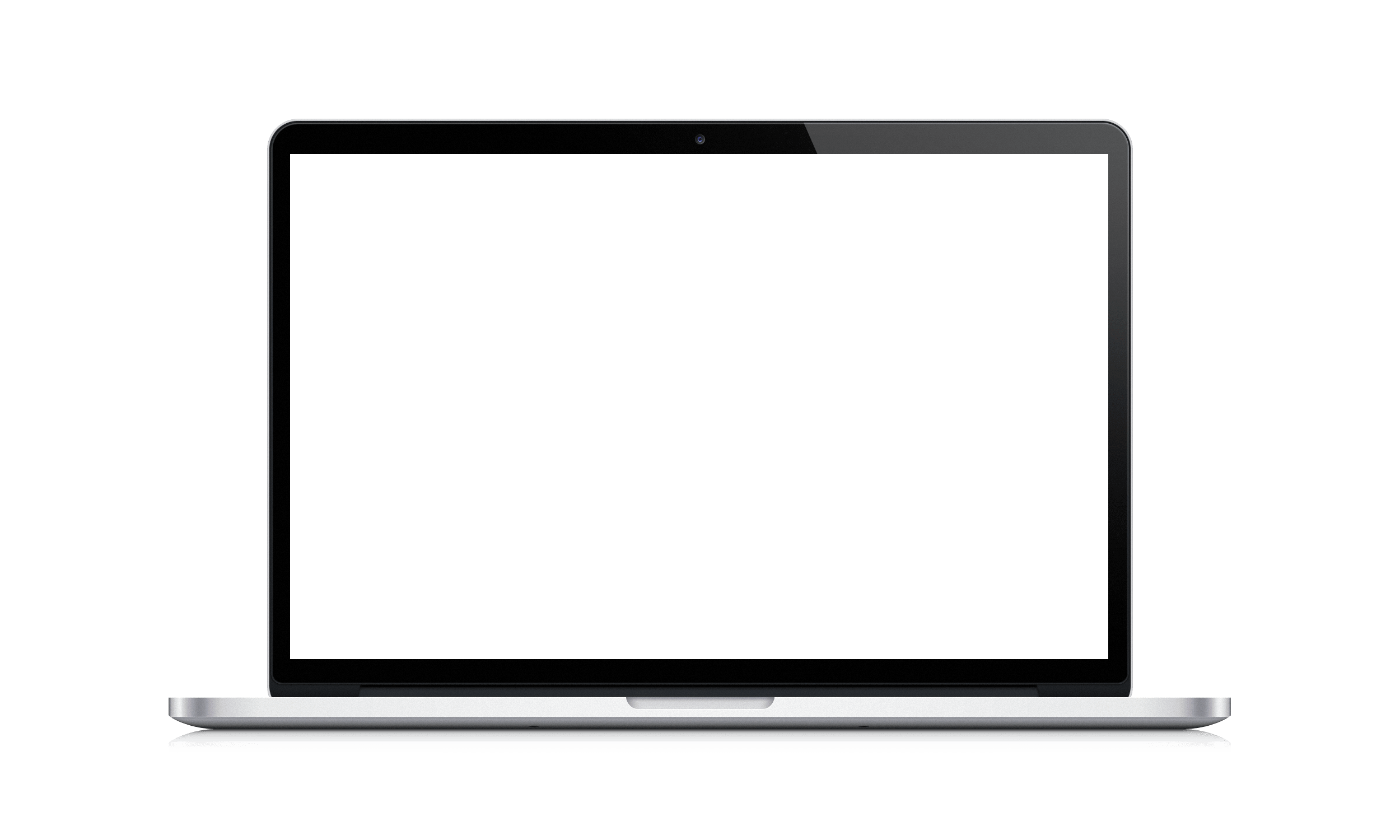 https://youtu.be/gdLGZQnhLRs
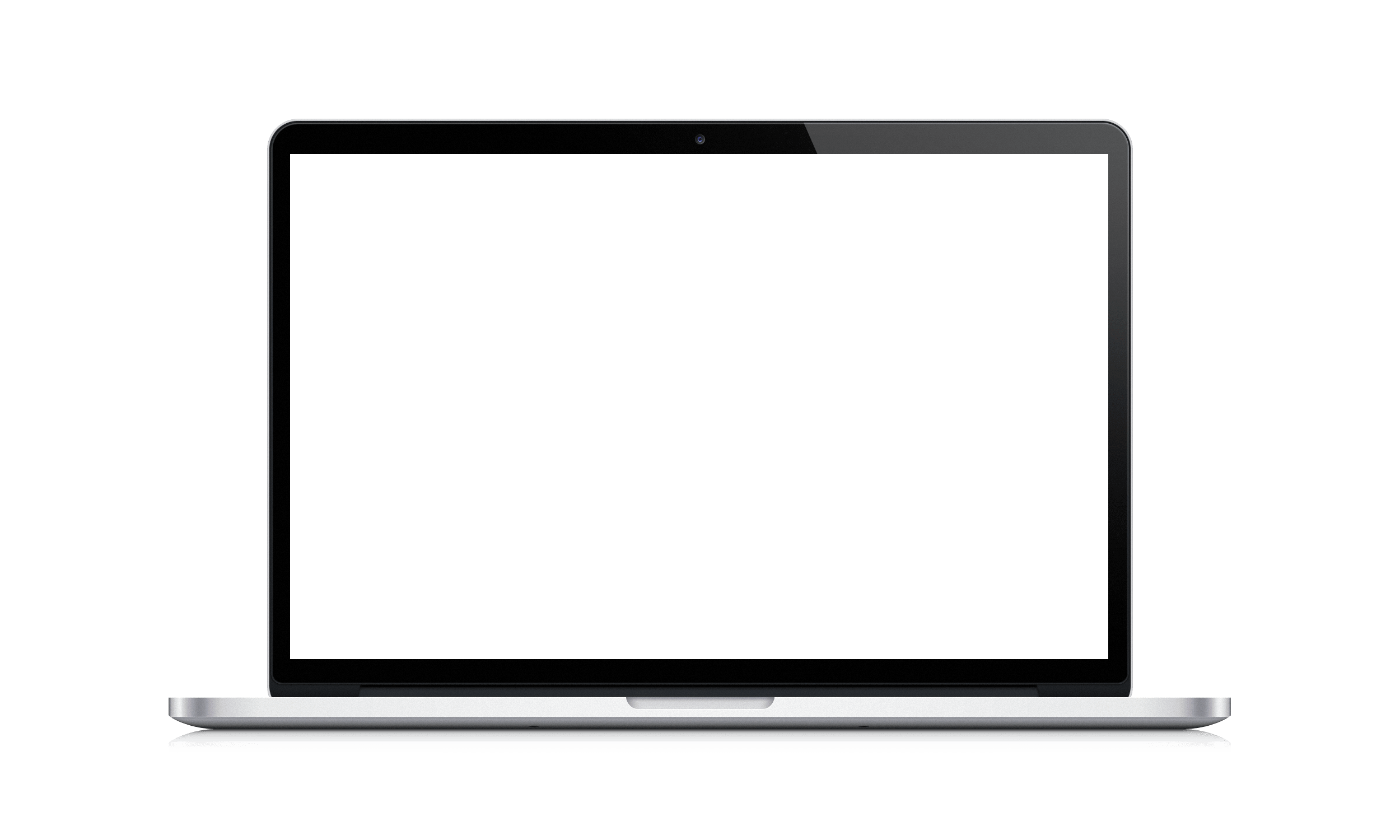 Ever felt so happy you wanted to burst into song? You will when you visit Fiji.
https://youtu.be/mOa6cIwMa8A
https://youtu.be/g3bBBrI2A2w
Dobro počutje in turizem
Trajno, optimalno
Kratkoročno
Srednjeročno
Dolgoročno
Altruistično dobro počutje (maksimizacija kakovosti življenja in sreče)
Eudaimonično + 
Hedonistično dobro počutje
Eudaimonično dobro počutje, eksistencialnost, avtentičnost
Hedonistično dobro počutje, osebne preference
Kulturni turizem in nočno življenje
 Volunterski turizem + sprostitev na plaži
Volunterski turizem
 Retreat turizem (odmik)
 Versko romanje
Sonce, morje & pesek (3S tourism)
 Zabave: dekliščine in fantovščine
Trajnostni ekoturizem
 Etični turizem
Source: Smith and Diekmann (2017)
[Speaker Notes: A Spectrum of Wellbeing and Examples of Types of Tourism: Smith, M.K. and Diekmann, A. (2017). Tourism and wellbeing. Annals of Tourism Research, 66, 1-13.]
Dobro počutje in turizem
Zadovoljstvo, užitek, počitek in sprostitev
Altruistične aktivnosti in trajnost
Izkušnja osebnega pomena
Izkušnja dobrega počutja v turizmu
(prim. okoljska osveščenost, pomoč lokalni skupnosti)
(prim. izobraževanje, osebna rast in razvoj)
[Speaker Notes: Smith, M.K. and Diekmann, A. (2017). Tourism and wellbeing. Annals of Tourism Research, 66, 1-13.
‚Optimalna‘ kakovost življenja izhaja iz 1) užitka in hedonizma; 2) izkušnje osebnega pomena; ter 3) altruističnih aktivnosti. Vse našteto je težko doseči na enem samem potovanju, saj imajo turisti v različnih obdobjih življenja različne potrebe, ki so odvisne od številnih faktorjev. Kljub temu, to ni nemogoče. Potrebno je le natančno načrtovanje in izbor paketa, ki odpre tudi nove poslovne priložnosti.]
Dobro počutje in turizem
Kaj je pomembno vedeti?
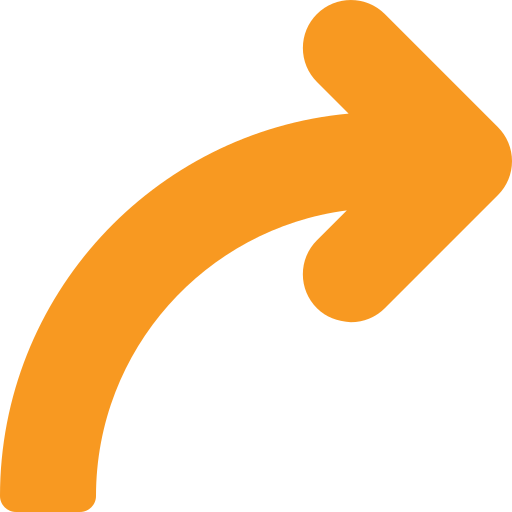 Zaradi vpliva na turiste:
Odločitve
Pričakovanja
Podzavestne odločitve
Želje in potrebe
Izkušnje
Zadovoljstvo
Zaradi vpliva na moj proizvod?
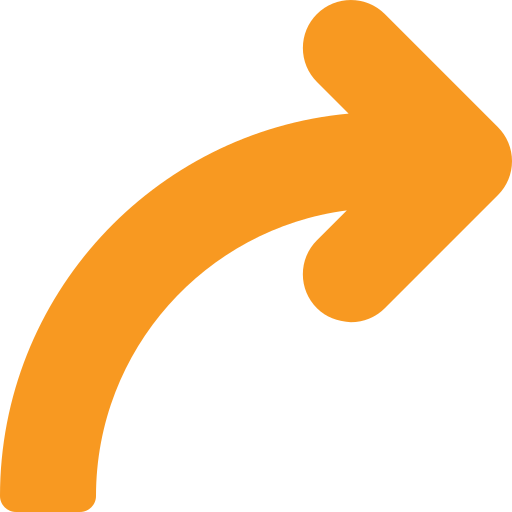 Pozitivna beseda od-ust-do-ust
Boljša ocena proizvoda  (reviews and ratings)
Izboljšana zaznana vrednost in kakovost storitve
Močnejša znamka
Več podjetniških priložnosti
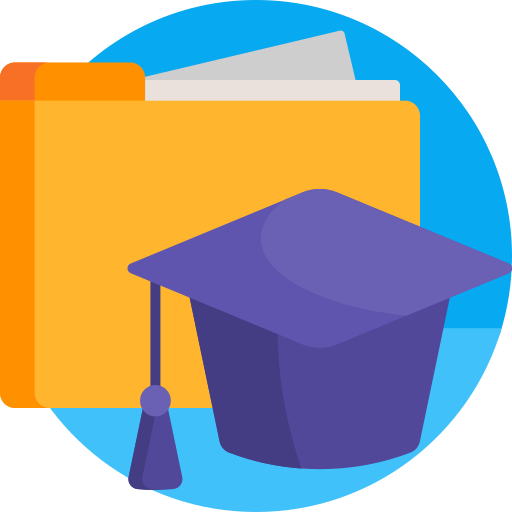 Primer dobre prakse – ACCOR
Well-being is more than just a trend
https://youtu.be/scJifQA2rjw
2.3.
Dobrodošlica
obiskovalcem
Dobrodošlica
Kako obiskovalce pripraviti do tega, da začutijo 
DOBROdošlico?
Naj se ob tem počutijo
DOBROdošle!
Dobrodošlica ob prihodu vpliva na celoten obisk in počutje gosta
Pomen dobrodošlice
Za GOSTITELJA
Za GOSTA
Občutek sprejetosti 
Občutek sproščenosti
Vzbudi pozitivne emocije
Občutek zaželenosti in edinstvenosti
Poveča zadovoljstvo
Občutek, da se je pravilno odločil, ker je izbral vas
Gradi dober prvi vtis
Vzpostavitev zaupljivega odnosa
Izboljšanje podobe lastne znamke 
Izboljšanje destinacijske znamke
Vzpostavitev in negovanje trajnega odnosa
Stimulacija promocije od-ust-do-ust
[Speaker Notes: Dobrodošlica pomeni predvsem graditev in vzpostavitev odnosa z gostom. Če prijazno sprejmete obiskovalce in jim omogočite, da spoznajo, da vas resnično zanimajo, ste postavili osnovo za dolgotrajnejše odnose. Gostje čutijo, da nekdo skrbi zanje in da so na pravem mestu ter uživajo v izkušnji. Iz tega razloga se bodo morda želeli vrniti, ponoviti izkušnjo  in vas priporočiti svojcem in prijateljem.]
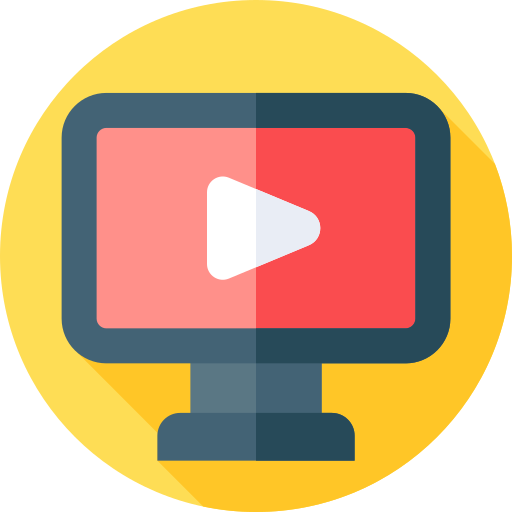 Video #3
100% Pure New Zealand: Kia ora
https://youtu.be/zVDu0tJHTnY
Srečanje & pozdrav
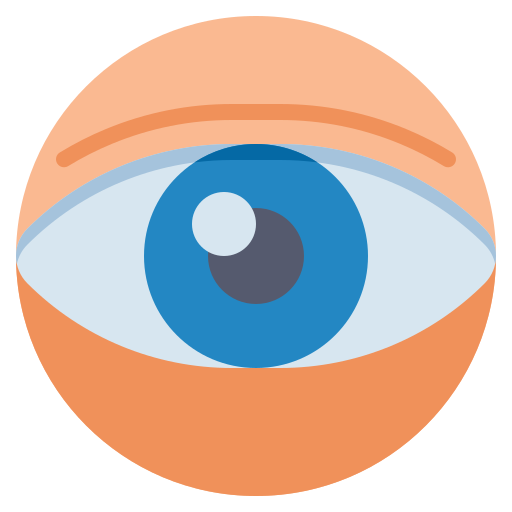 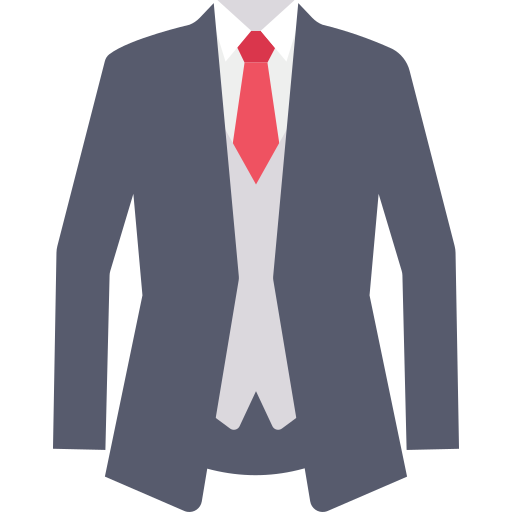 Očesni stik
Videz
Prvi vtis je pomemben!
6
ključnih točki 
pozdrava gosta
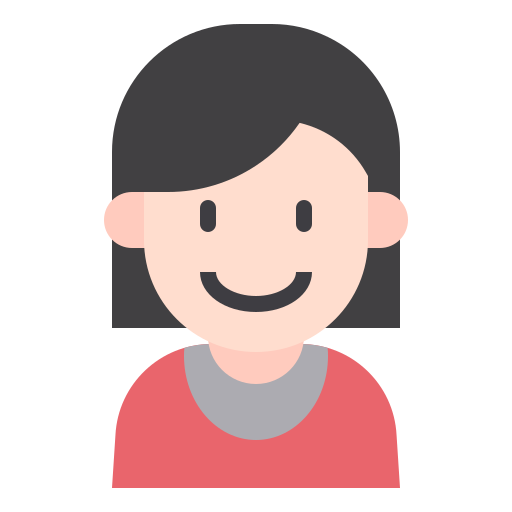 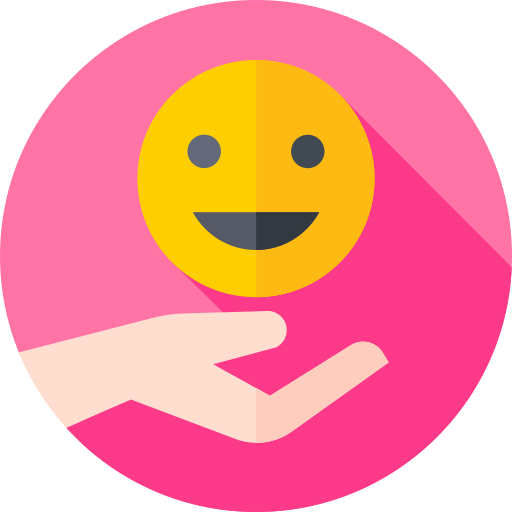 Nasmeh
Odnos
Empatičnost je ključnega pomena!
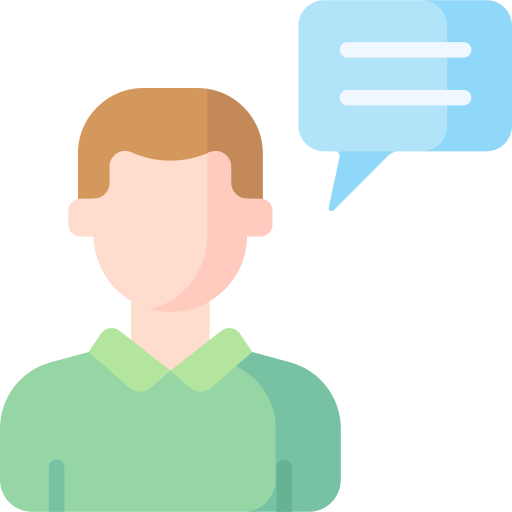 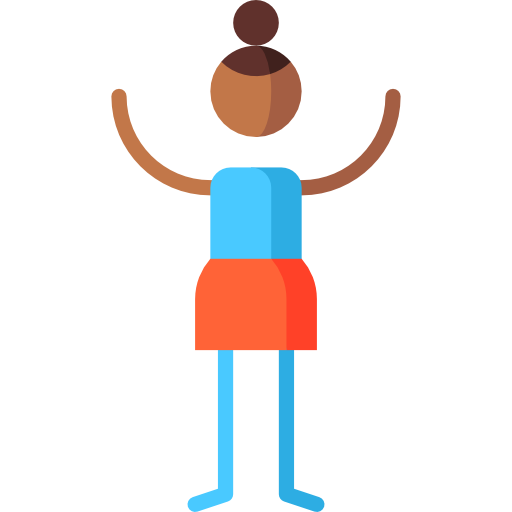 Drža telesa
Način govora
[Speaker Notes: Najpomembnejši je prvi vtis.
Videz: Izraža profesionalnost. Potrebno je biti oblečen v skladu z vrednotami podjetja in bistvom znamke. V 5* hotelu boste morda morali nadeti obleko in kravato, med tem, ko bo potrebno na pohodu biti oblečen v športna oblačila. Ne glede na vse – oblečeni bodite primerno in vzdržujte čist videz. Nekdo, ki ne zmore skrbeti zase, bo postil vtis, da ni zmožen skrbeti za gosta.
Očesni kontakt: oči naj ne begajo, direkten pogled izžareva samozavest in zaupanje. Ne dajaj vtisa neprimernosti.
Nasmej se (pogosto!!): smeh izraža dobrodošlico in slednje si morajo gosti vtisniti v spomin ob začetku obiska. Nasmeh povezuje ljudi. Nasmeh naj bo iskren, naj izraža odprtost in odkritosrčnost, prijaznost in dostopnost. 
Drža telesa: drža telesa ‚govori‘ zase (čustva in počutje). Izražaj odprtost, odstranjuj ‚ovire‘. Skloni se, prikimaj, drži se vzravnano, uporabljaj geste z odprto dlanjo. Izogibaj se obrambni drži in gestam, avtoritativni drži, napetosti ali neprestanemu gledanju v telefon, računalnik ali kak drug predmet.
Odnos: obdrži pozitiven odnos in prijeten ton glasu. Izražaj interes za gosta, pogovor, njegove probleme ali navdušenost. Vzdržuj pozitivno raven komunikacije ter profesionalizem, da se ljudje počutijo sproščene.
Način govora (& Jezik): govori jasno in razločno. Ne hiti, ne uporabljaj pogovornega jezika ali mašil. Vsako besedo izrazi jasno. V mislih imej, da nekateri turisti ne govorijo lokalnega jezika oz. imajo omejeno razumevanje tujega jezika (prim. angleščina ali francoščina). Izogibaj se tehničnemu jeziku in uporabljaj jasno komunikacijo.]
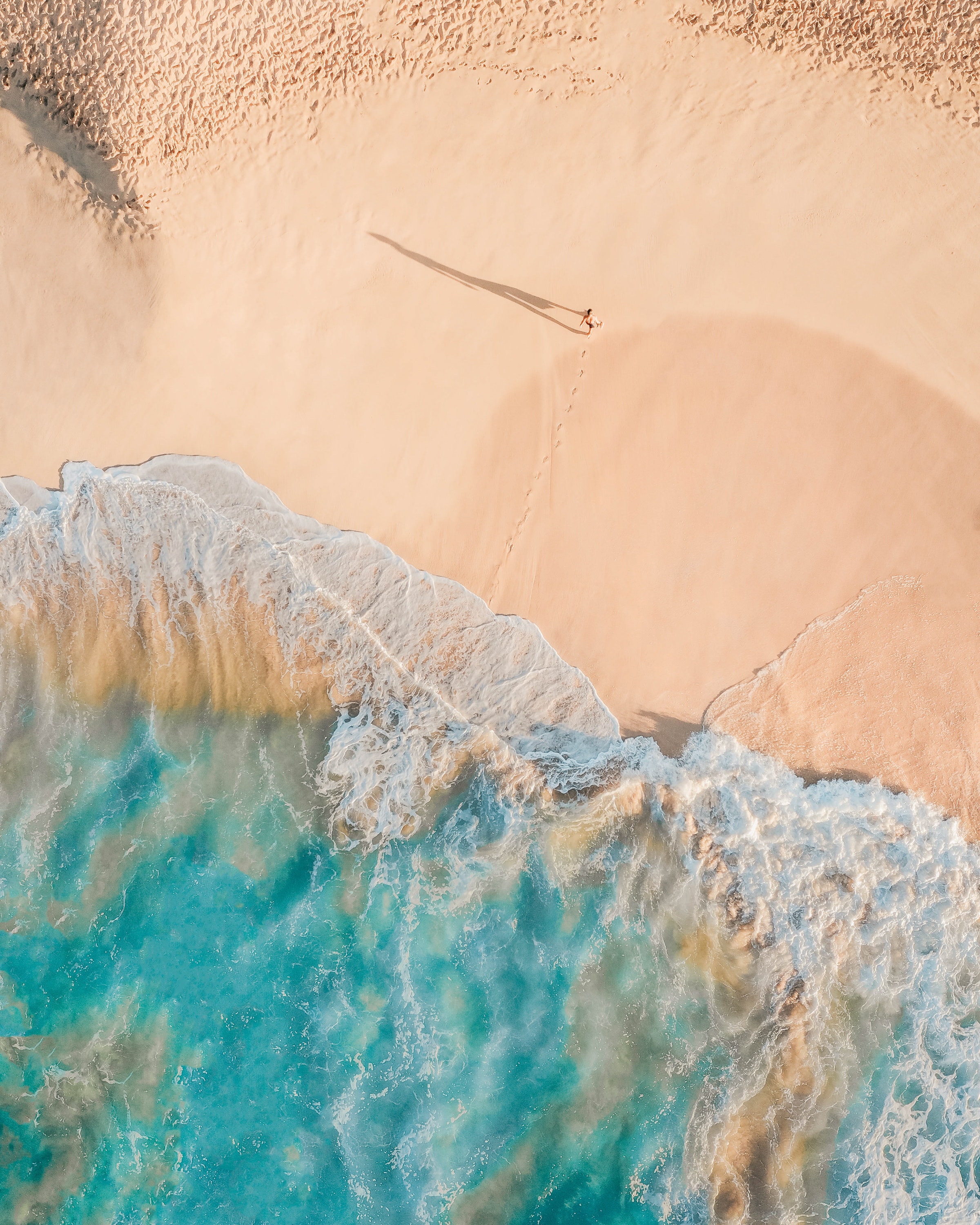 Iz prakse
“Dober dan”, “Pozdravljeni ”.
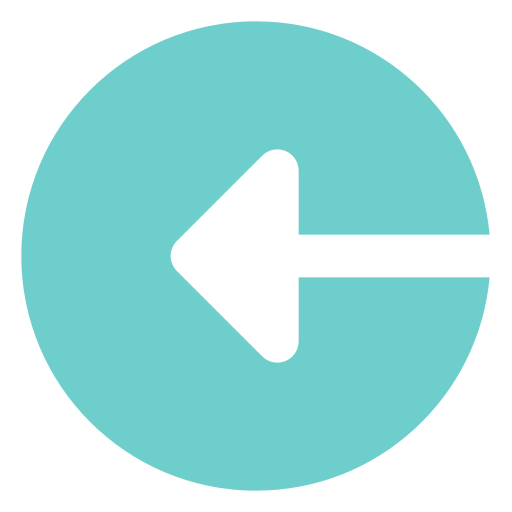 ˝Predstavi se. Jasno izgovori svoje ime.
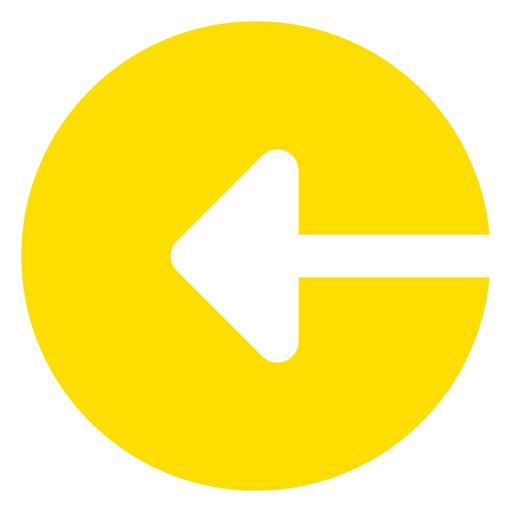 Uporabi ime obiskovalca (v kolikor je možno).
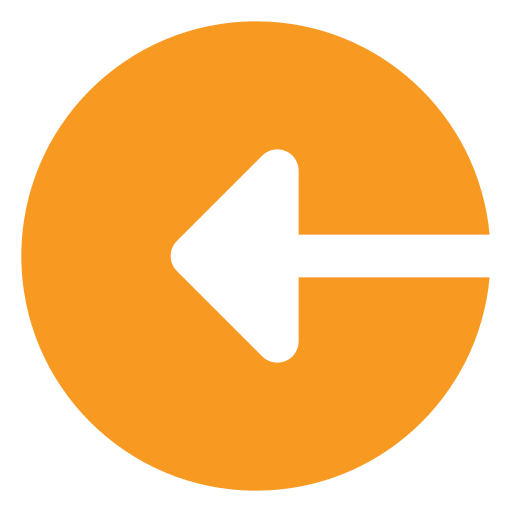 Ponudi pomoč.
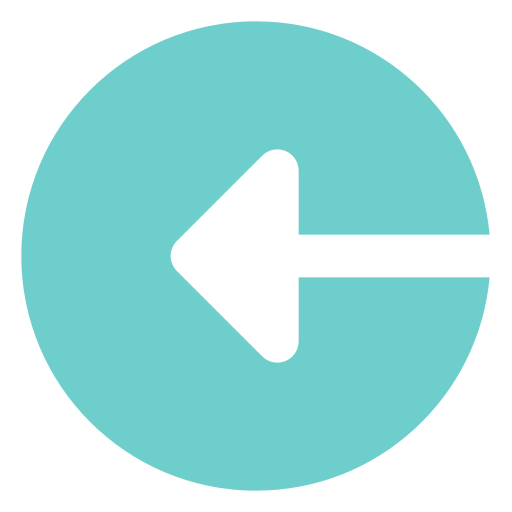 Ostani prijazen.
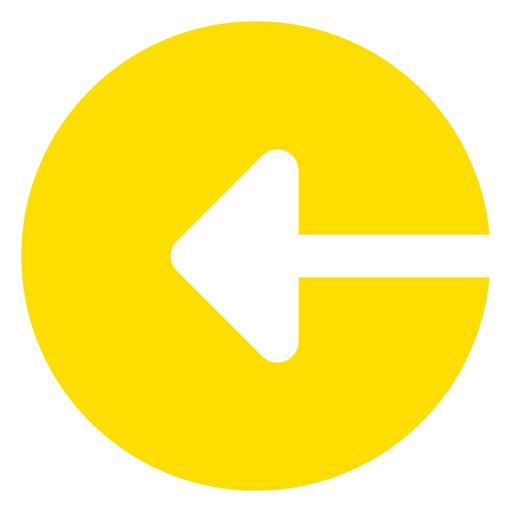 Napravi kratek povzetek pogovora.
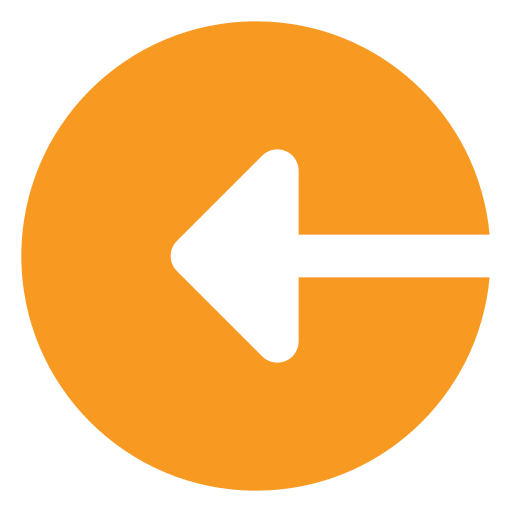 Pusti dober vtis do naslednjega obiska.
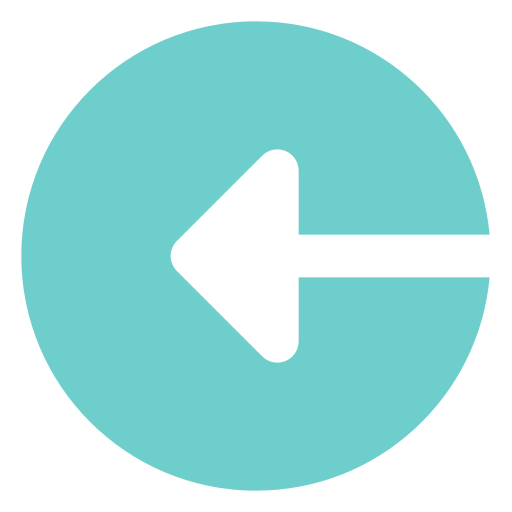 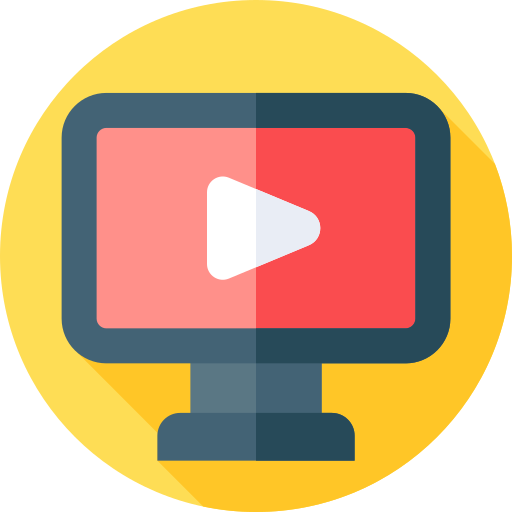 Video #4
Hospitality How to – Greeting
https://youtu.be/xmyOSfzv4-0
Ustvarjalni načini dobrodošlice
Pustite sporočilo dobrodošlice. Poseben vtis pusti sporočilo, ki je osebno in napisano na roko!
Za goste, ki prispejo v hotel v poznih nočnih urah, pustite košaro dobrodošlice s sveže pečenim kruhom, prigrizki in/ali sadjem. Doma narejeni priboljški so najboljši!
Za goste, ki v restavracijo prispejo z zamudo, za začetek ponudite pozdrav iz kuhinje, da preženejo največjo lakoto.
Uvedite majhna presenečenja za otroke (prigrizki, igre, pobarvanke, pisala…)
Ob praznovanjih ponudite pijačo na račun hiše.
Uvedite sezonski pozdrav (lahko tudi prigrizek).
Ustvarjalni načini dobrodošlice (za dobro počutje)
Sveže rože ob pozdravu (izročite gostu v roke ali pustite v sobi).
Imejte značko ali broško ali kaj podobnega za dobrodošlico gostom.
Osebno napišite krajše sporočilo z posvetilom in napotki ter zemljevidom destinacije ali koledarjem dogodkov.
Ne pozabite na posebno opremo in dodatke , kot so sprej proti komarjem, podloga za yogo, krema za sončenje, maske za obraz, zaščite in pokrivala.
Skodelica toplega čaja ali kozarec vode z okusom limonske trave  sta dobrodošla ob hladnem ali toplem vremenu.
Pripravi “bonbonček dneva”: poseben obrok ali napitek v ponudbi, dogodek, ali zanimivost iz zgodovine, pozitivno misel, ponudi popust v lokalni trgovini…
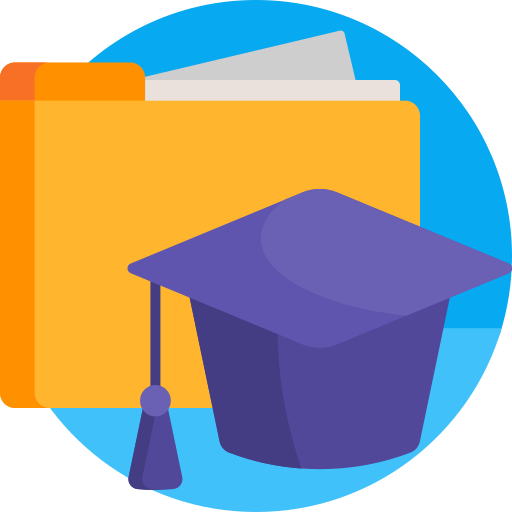 Primer dobre prakse – 100% Pure New Zealand
100% Pure New Zealand: A Welcoming Journey
https://youtu.be/Atf_Af1q_5w
Dodatno branje
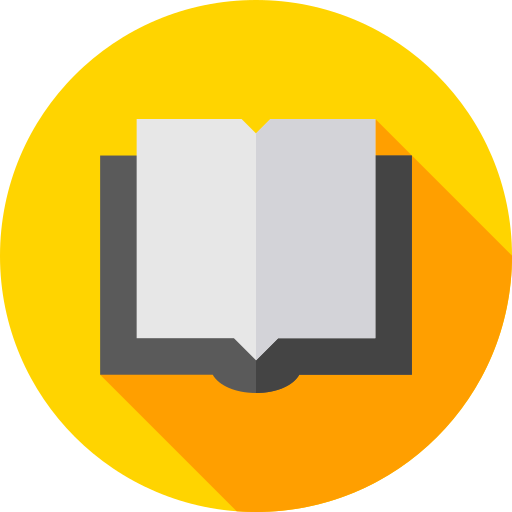 Dodatno branje
The Power of Welcome… Hospitality Beyond Property Borders
[CLICK HERE]
World Happiness Report
[CLICK HERE]
How to integrate wellness into hospitality for guest satisfaction and owner return
[CLICK HERE]
Happiness in a Tourism Context
[CLICK HERE]
Global Wellness Trends Report: The Future of Wellness 2021
[CLICK]
The importance of a welcome
[CLICK HERE]
Body language
[CLICK HERE]
The Art of Welcoming
[CLICK HERE]
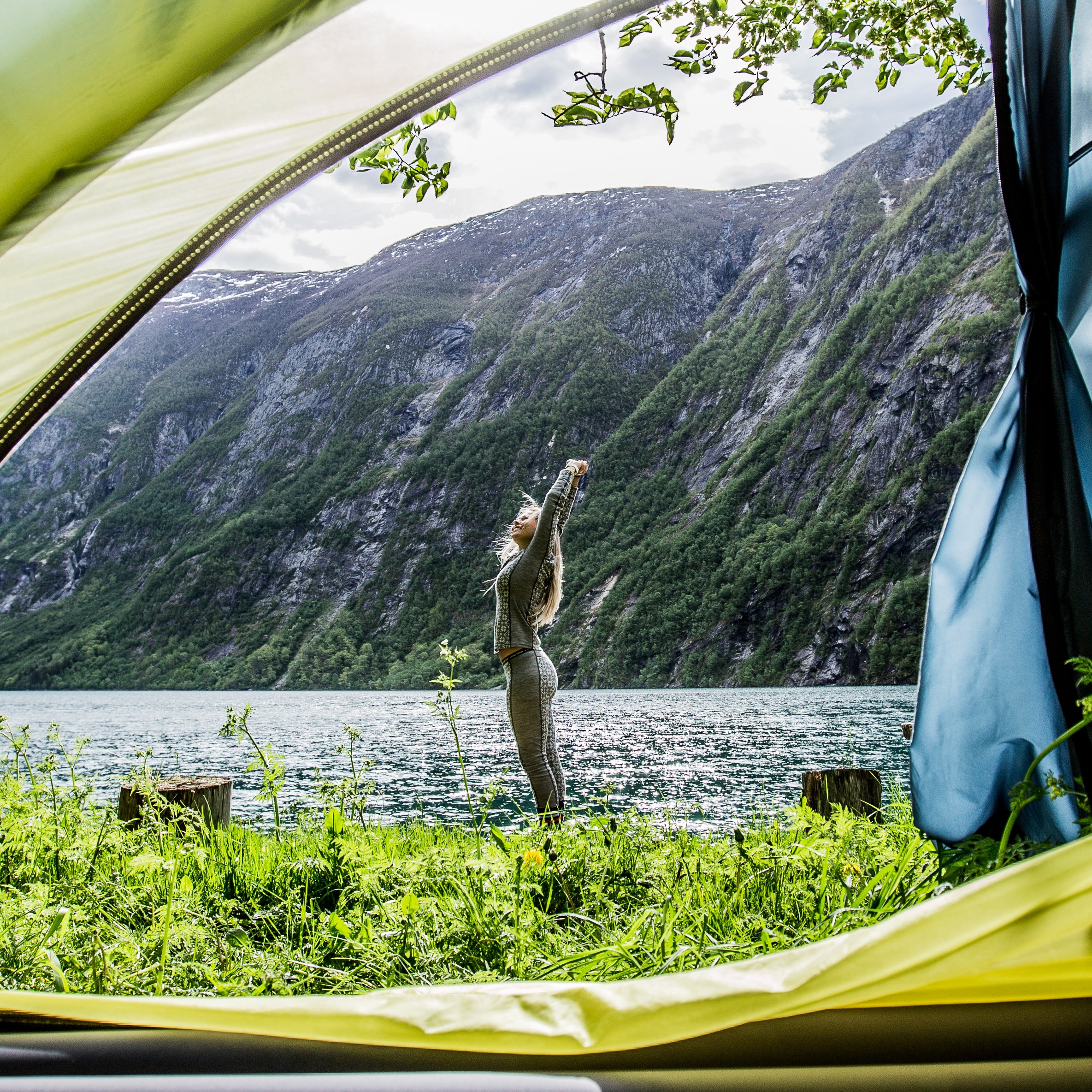 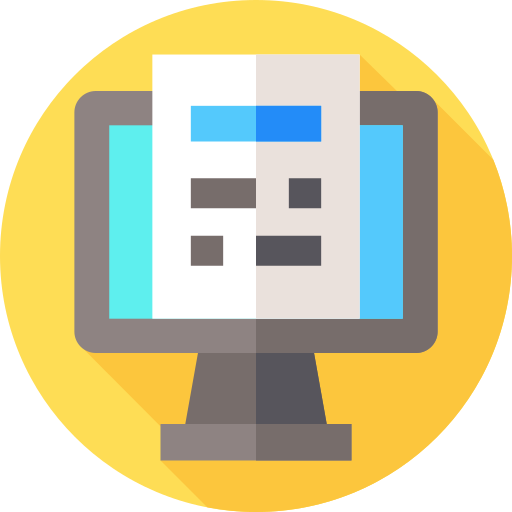 Naloga #1
Imenuj 5 trendov s področja dobrega počutja v turizmu, ki jih lahko uporabiš v lastni praksi. 
Kako in na kakšen način lahko te trende prirediš za posebne dogodke, proizvode in storitve, da boš povečal zadovoljstvo gosta? 
Kako trendi vplivajo na dobrodošlico gosta?
Povzetek modula
Modul II. Trendi na področju dobrega počutja
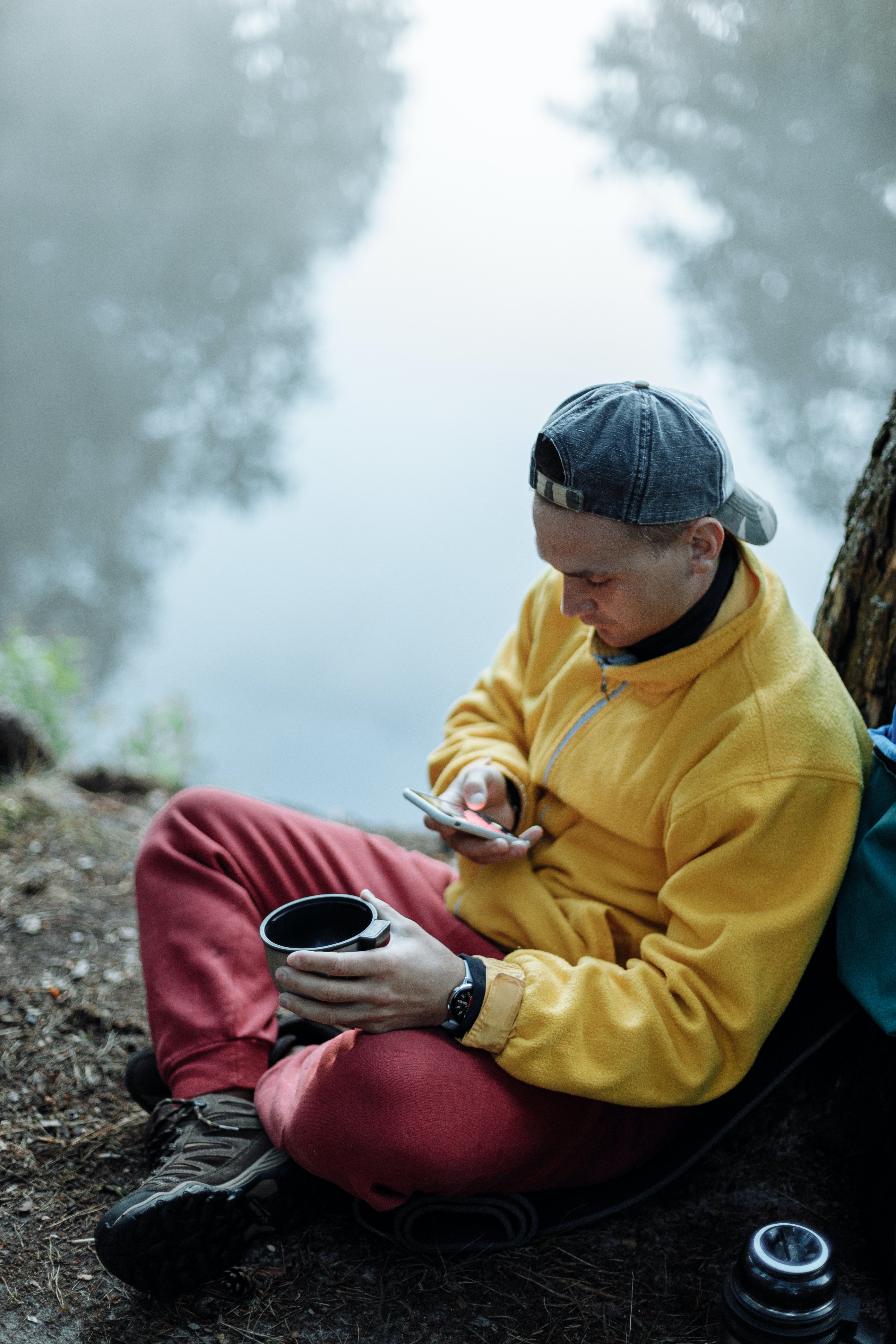 Skozi modul smo…
… spoznali najnovejše trende s področja dobrega počutja v turizmu, ki so aktualni v času, kjer prevladuje  digitalna tehnologija in v času, v katerem je Covid-19 prinesel nove izzive in za vedno spremenil pogled na zdravje in varnost.
 … poudarili različne poglede na razumevanje in pojmovanje sreče in dobrega počutja, pri čemer je posebej pomemben subjektiven občutek sreče, ki je vodilo gostu pri obisku destinacije.
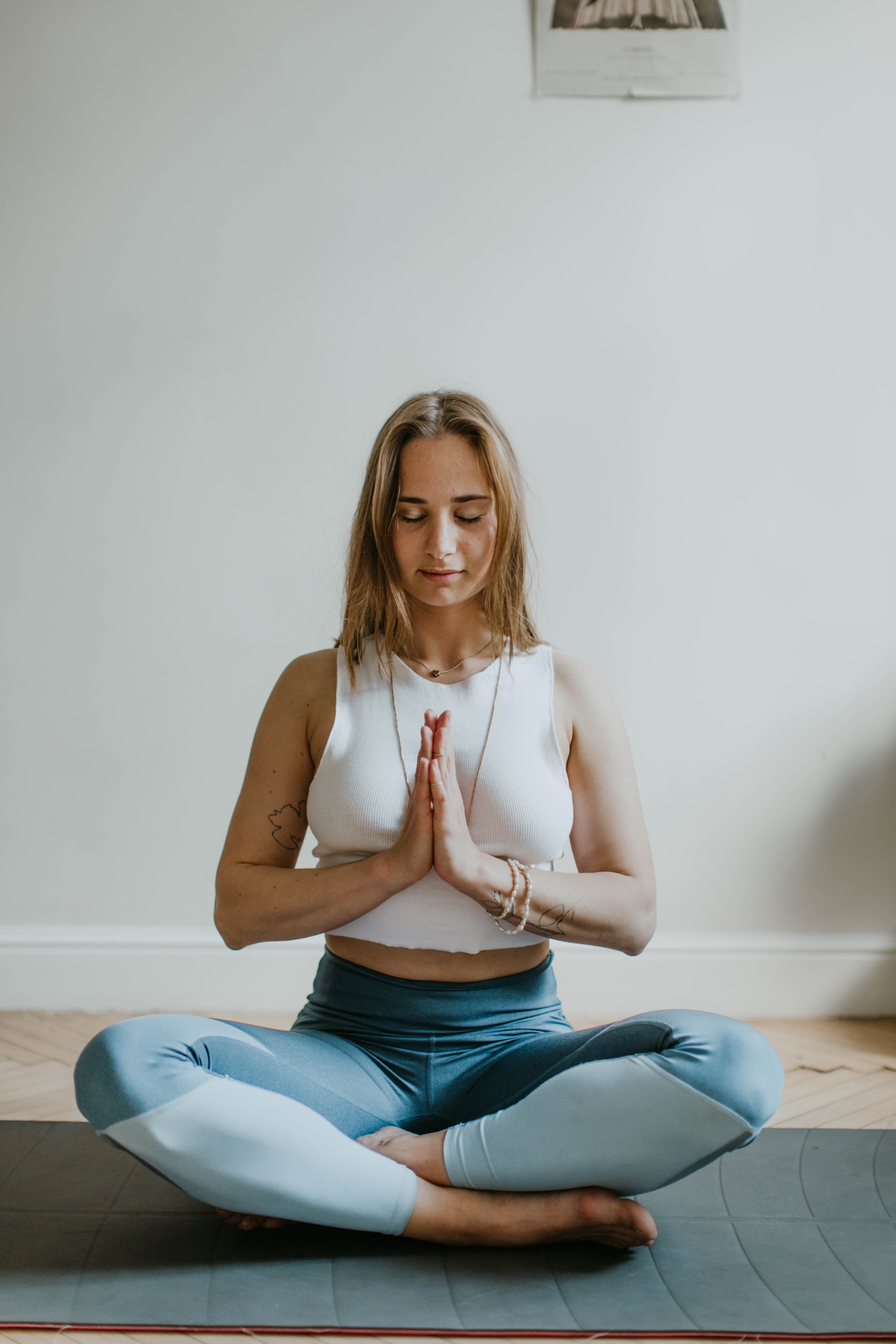 Skozi modul smo…
… spoznali dve različni filozofski predpostavki, ki oblikujeta trende s področja dobrega počutja – hedonistični in eudaimonistični pogled, kjer je pri prvem v ospredju užitek, pri drugem pa zadovoljstvo in smisel. 
 … spoznali, da je za turistovo doseganje sreče pomembna kombinacija in ravnovesje med obema pogledoma, saj slednja vpliva na njegova čustva, dejavnost in vrsto izkušnje, ki jo bo izbral na destinaciji.
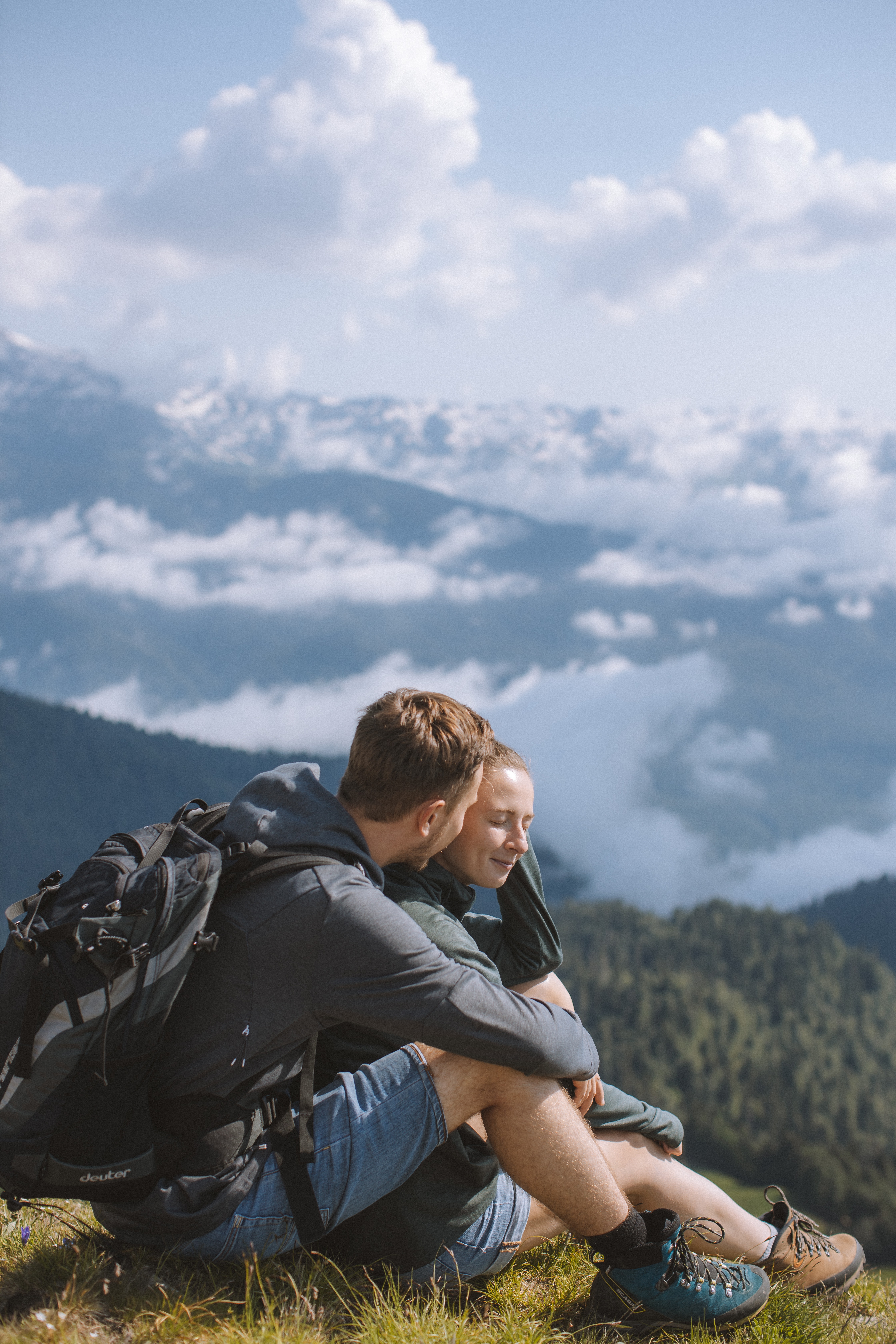 Skozi modul smo…
… spoznali pomen dobrodošlice kot načina s katerim se vzpostavi prvi stik z gostom, gradi odnos in pusti vtis ob odhodu gosta.
 … spoznavali več dejavnikov, ki vplivajo na gostovo počutje in na vzpostavitev medsebojne vezi, ki pusti pozitiven pečat.
Vsebina
I. Uvod v velnes in dobro počutje
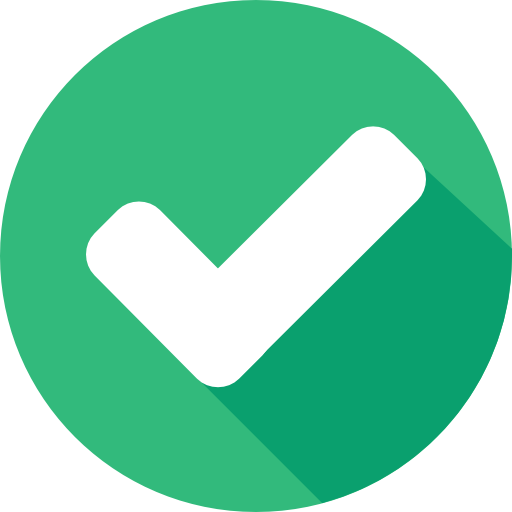 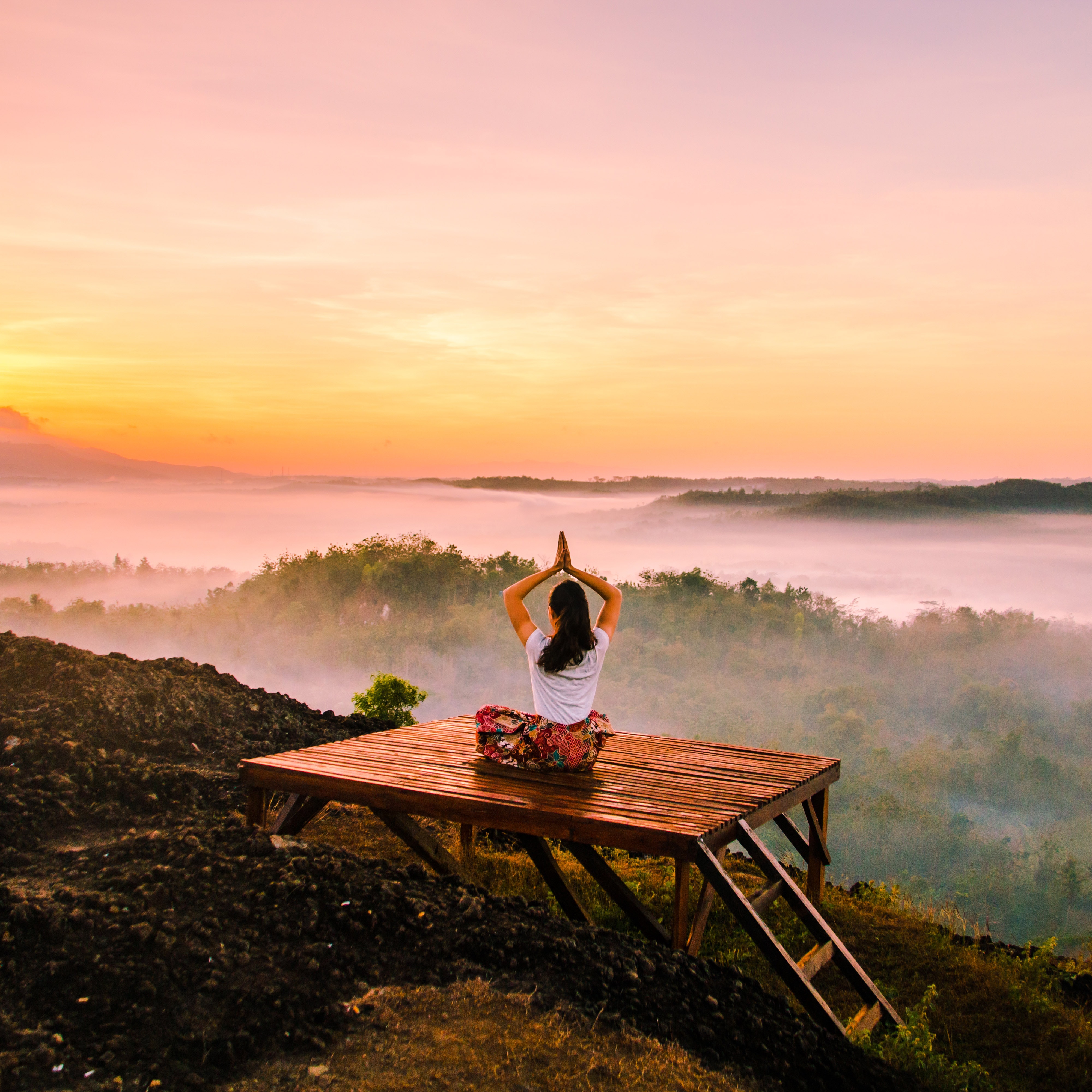 II. Trendi na področju dobrega počutja
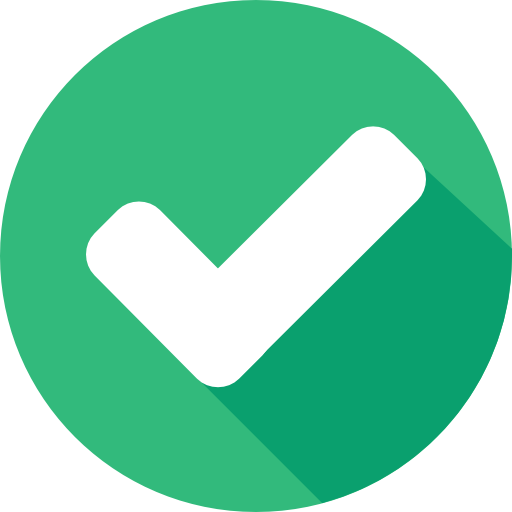 III. Izkustvena ekonomija
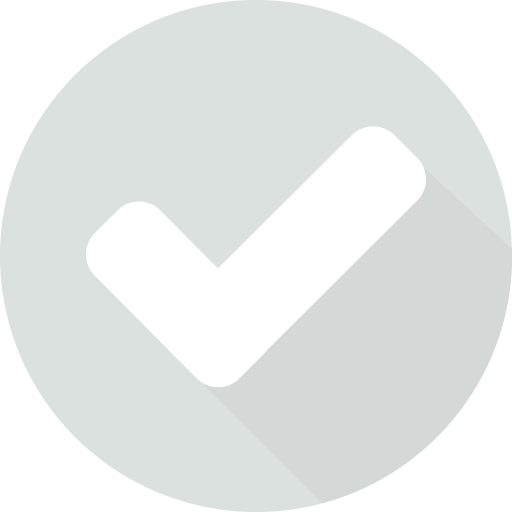 IV. Načrtovanje izkustva dobrega počutja
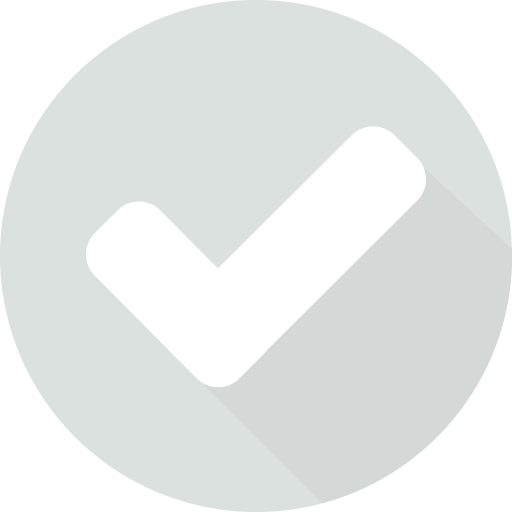 V. Po zemljevidu izkustev naših gostov
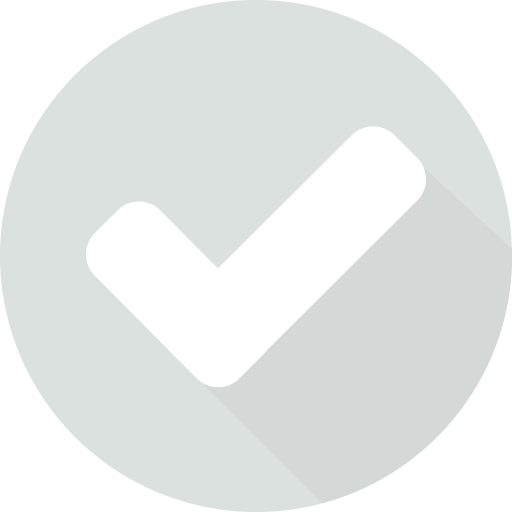 VI. Zgodbarjenje v gastronomskem turizmu
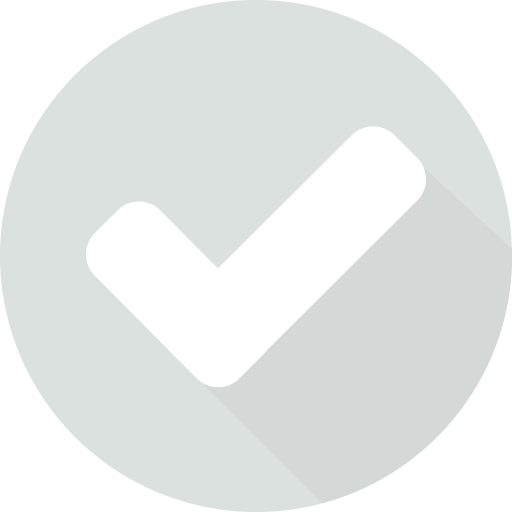 VII. Ustvari svoje velneško podjetje
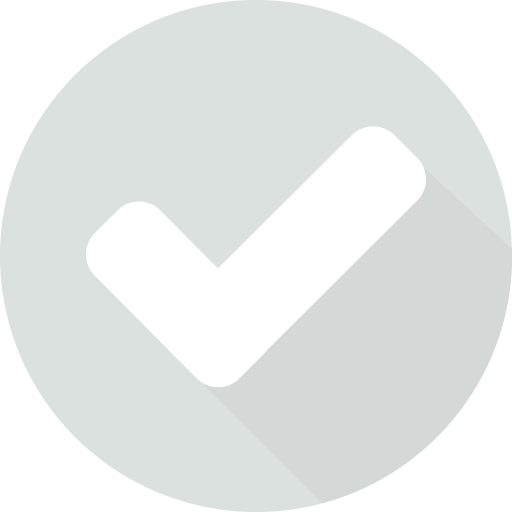 VIII. Znamčenje dobrega počutja
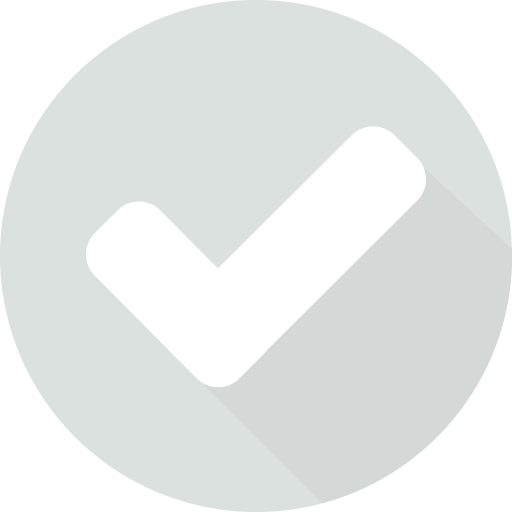 IX. Spletno trženje
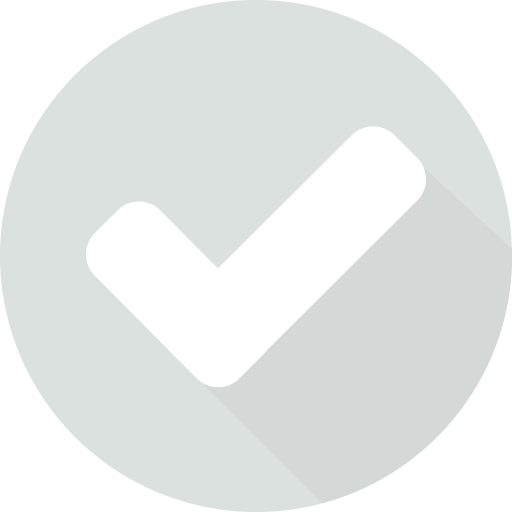 Hvala za pozornost
Vprašanja?
www.detourproject.eu
Detour on Facebook
@WellbeingTourismDestinations
#detourdestinations #erasmusplus #detour #wellbeing
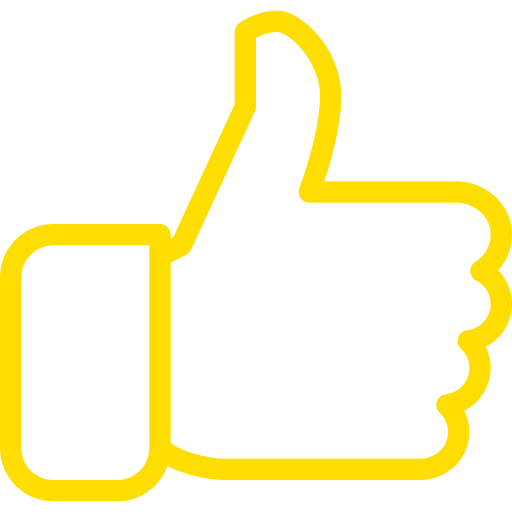 Icons: www.flaticon.com